3
EM LỚN LÊN TỪNG NGÀY
Bài
6
Một giờ học
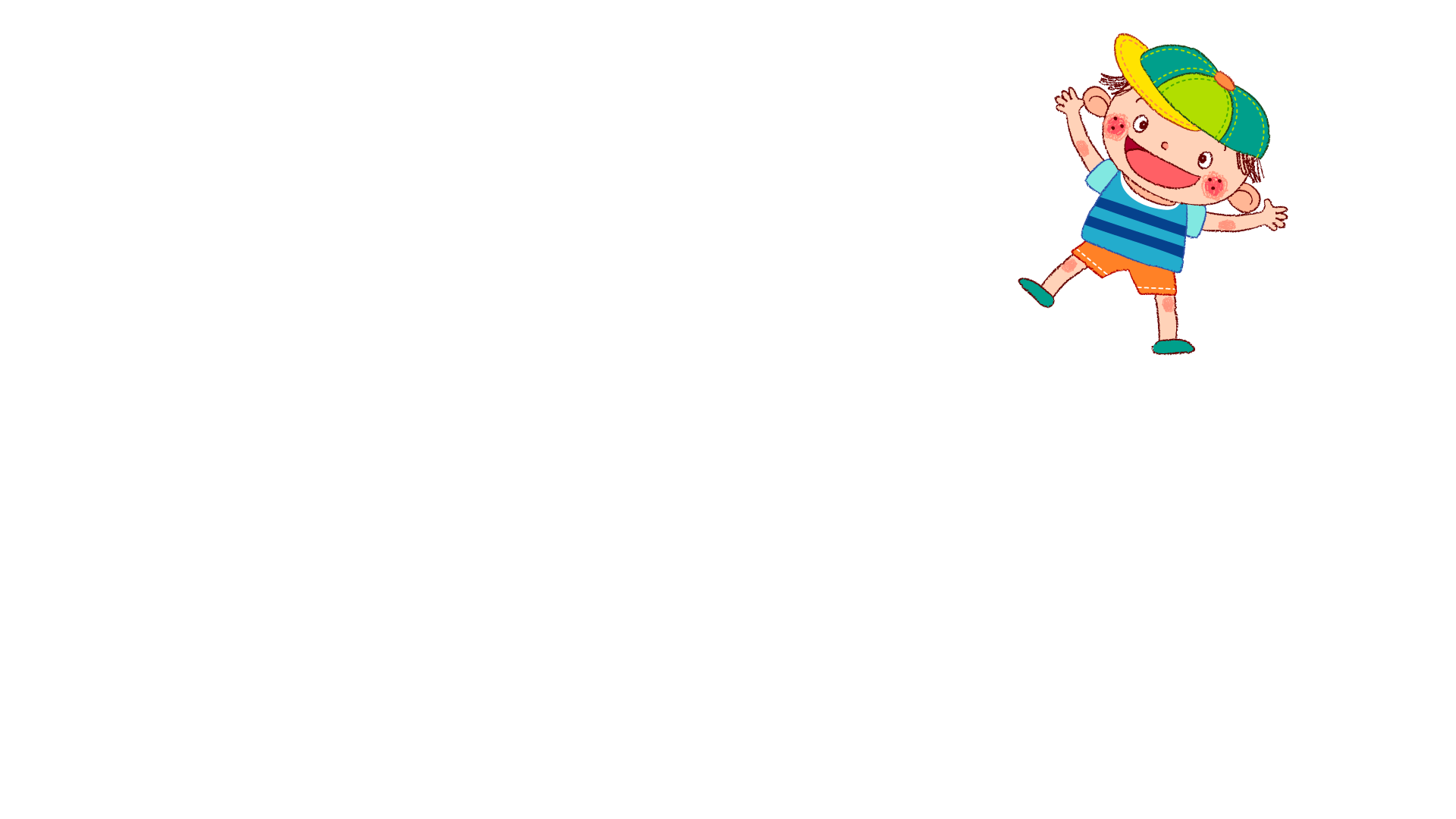 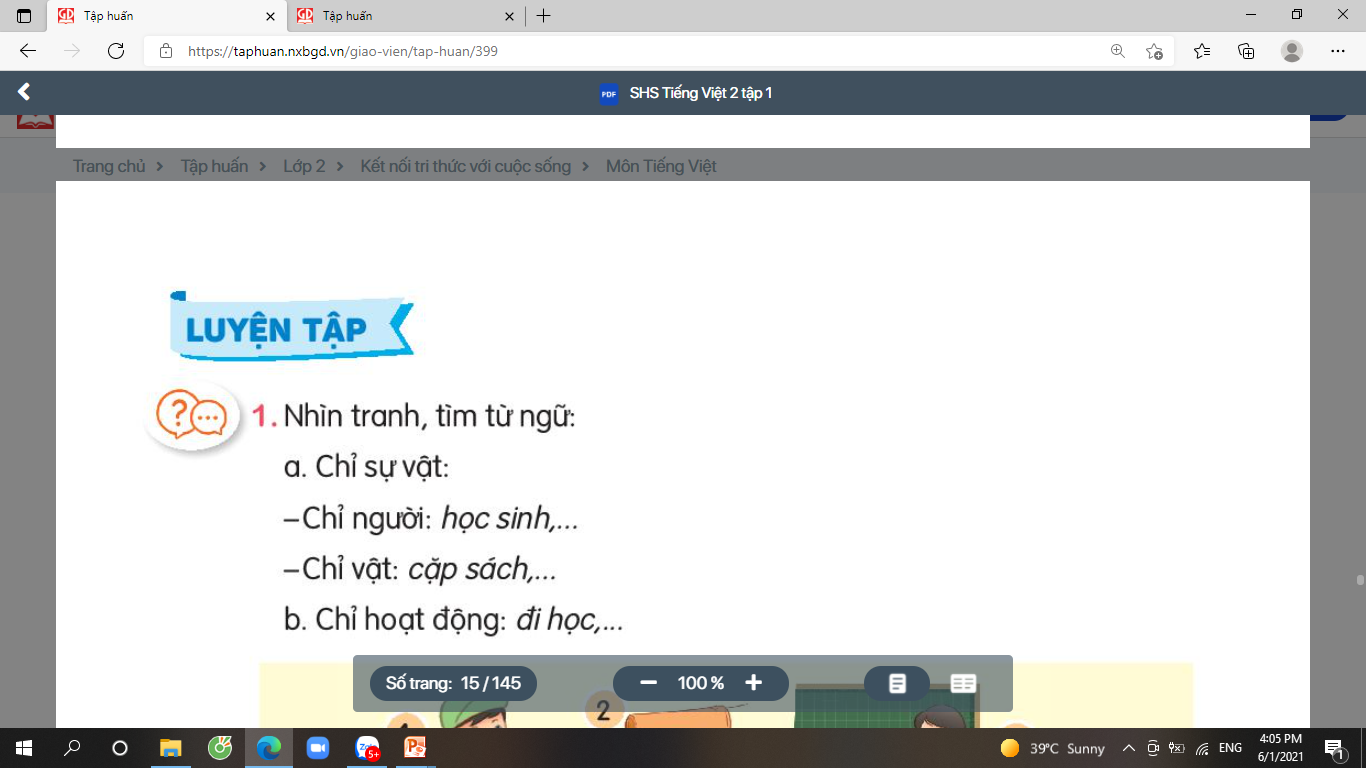 Luyện tập – tiết 4
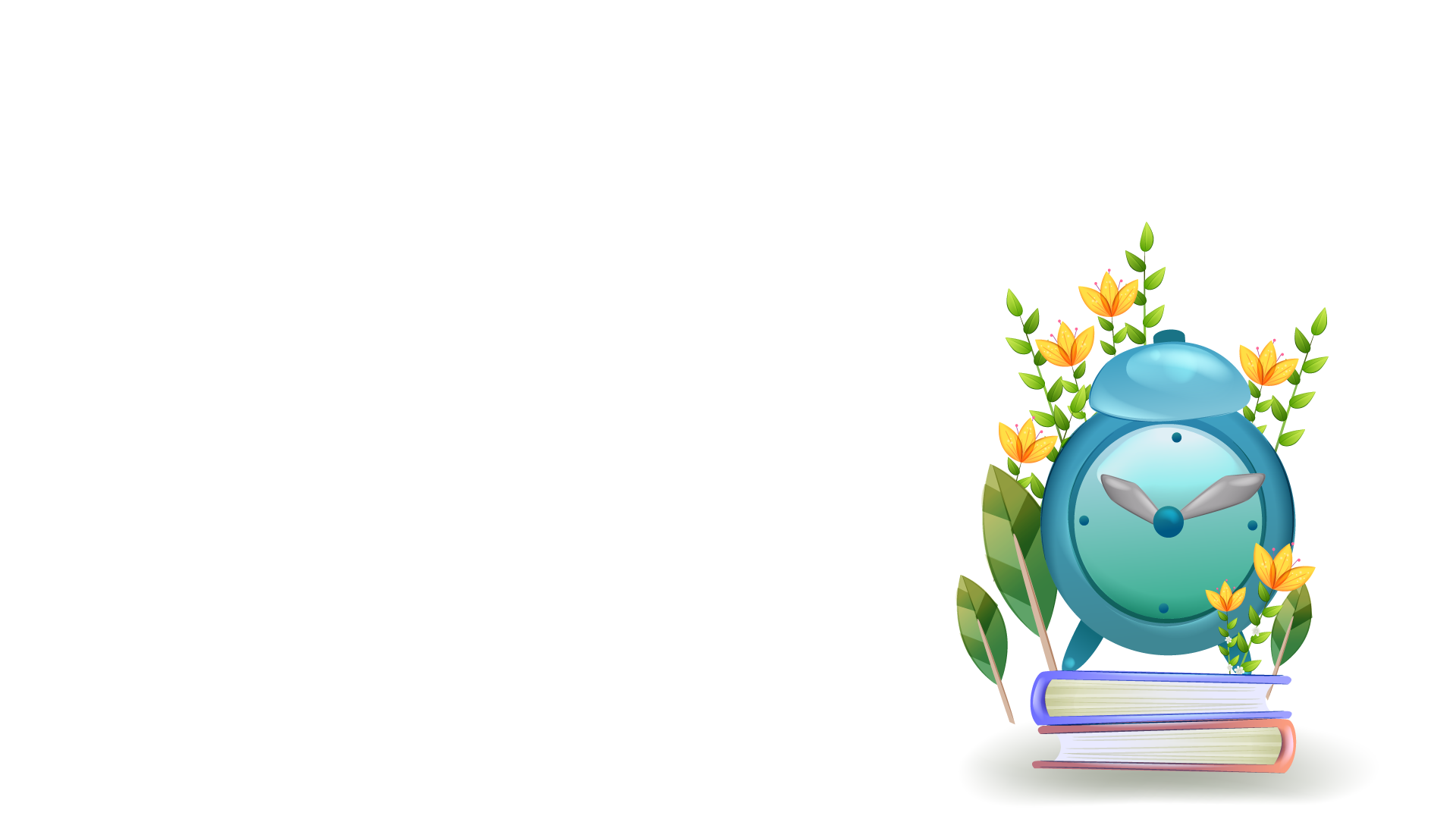 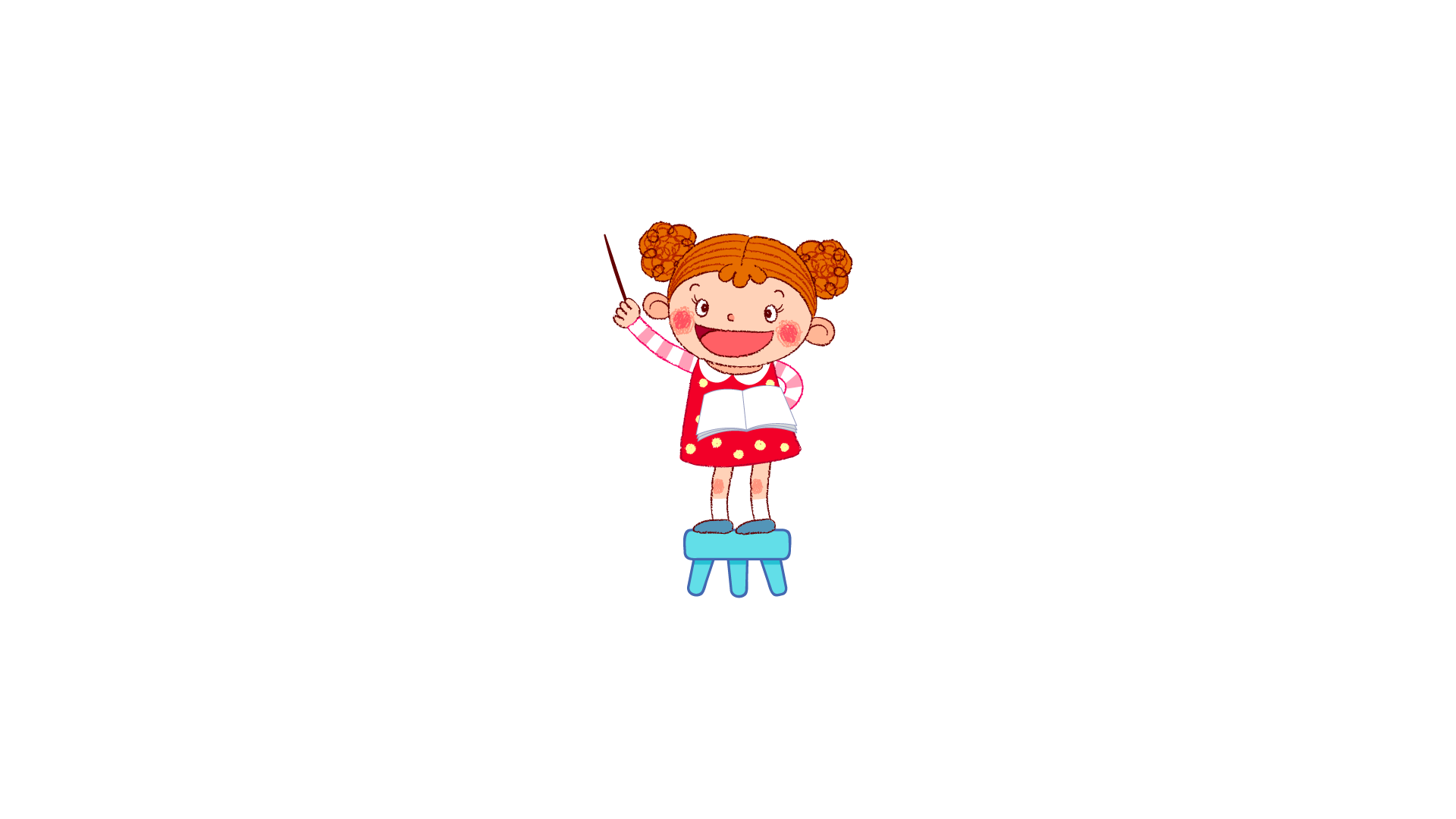 TỪ NGỮ CHỈ ĐẶC ĐIỂM
CÂU NÊU ĐẶC ĐIỂM 
 (trang 29)
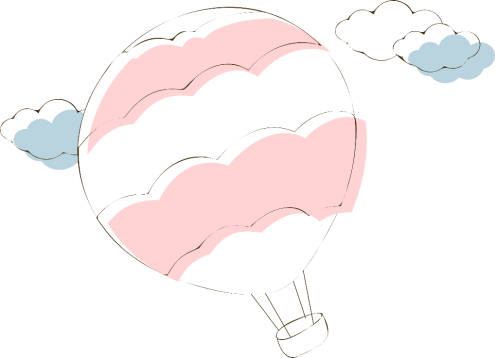 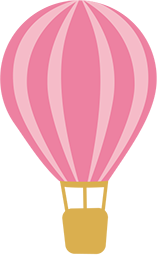 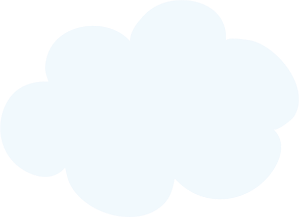 YÊU CẦU CẦN ĐẠT
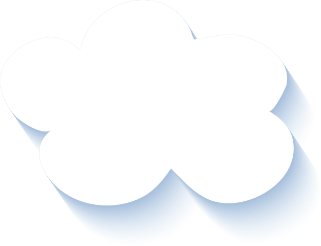 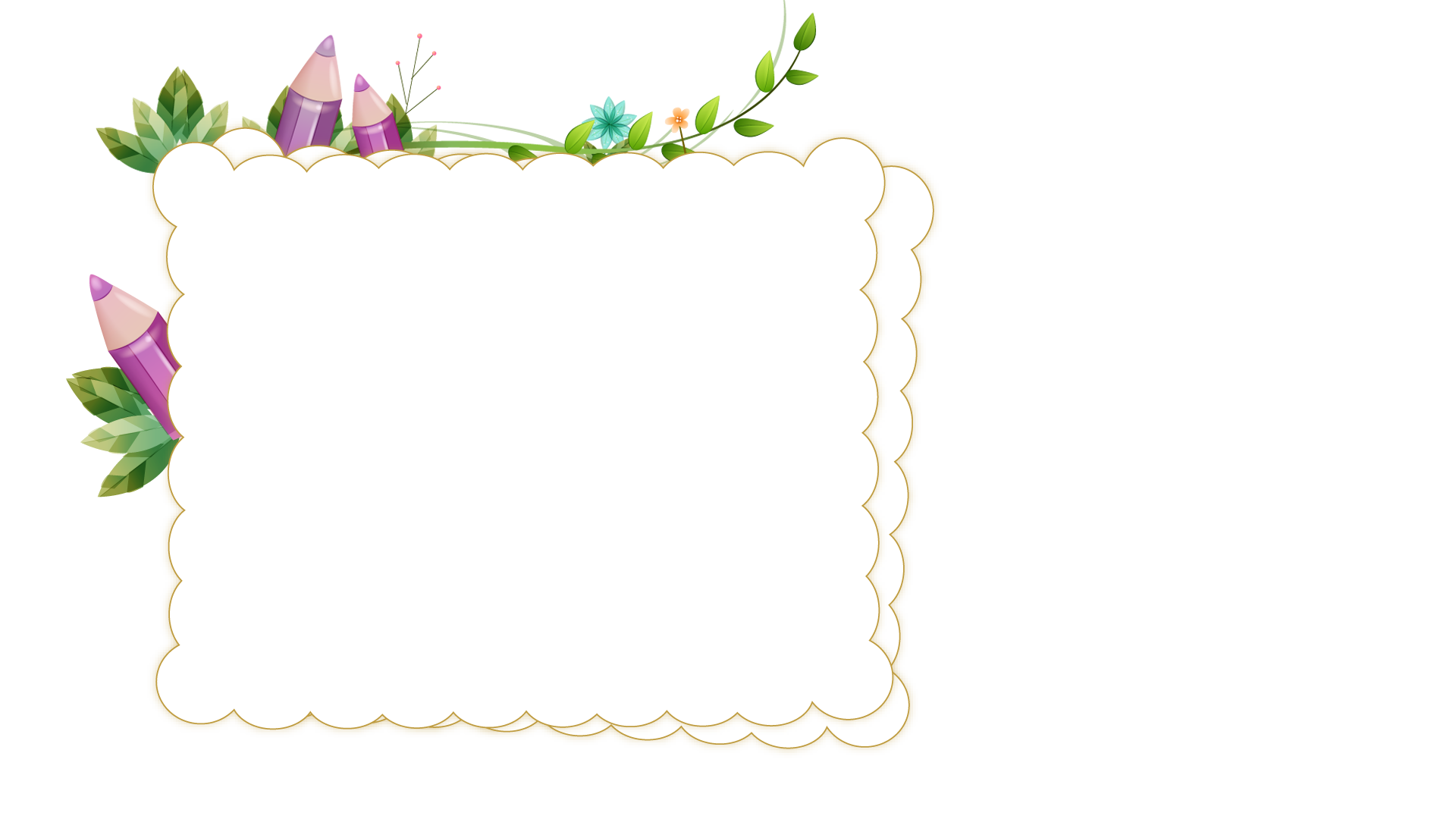 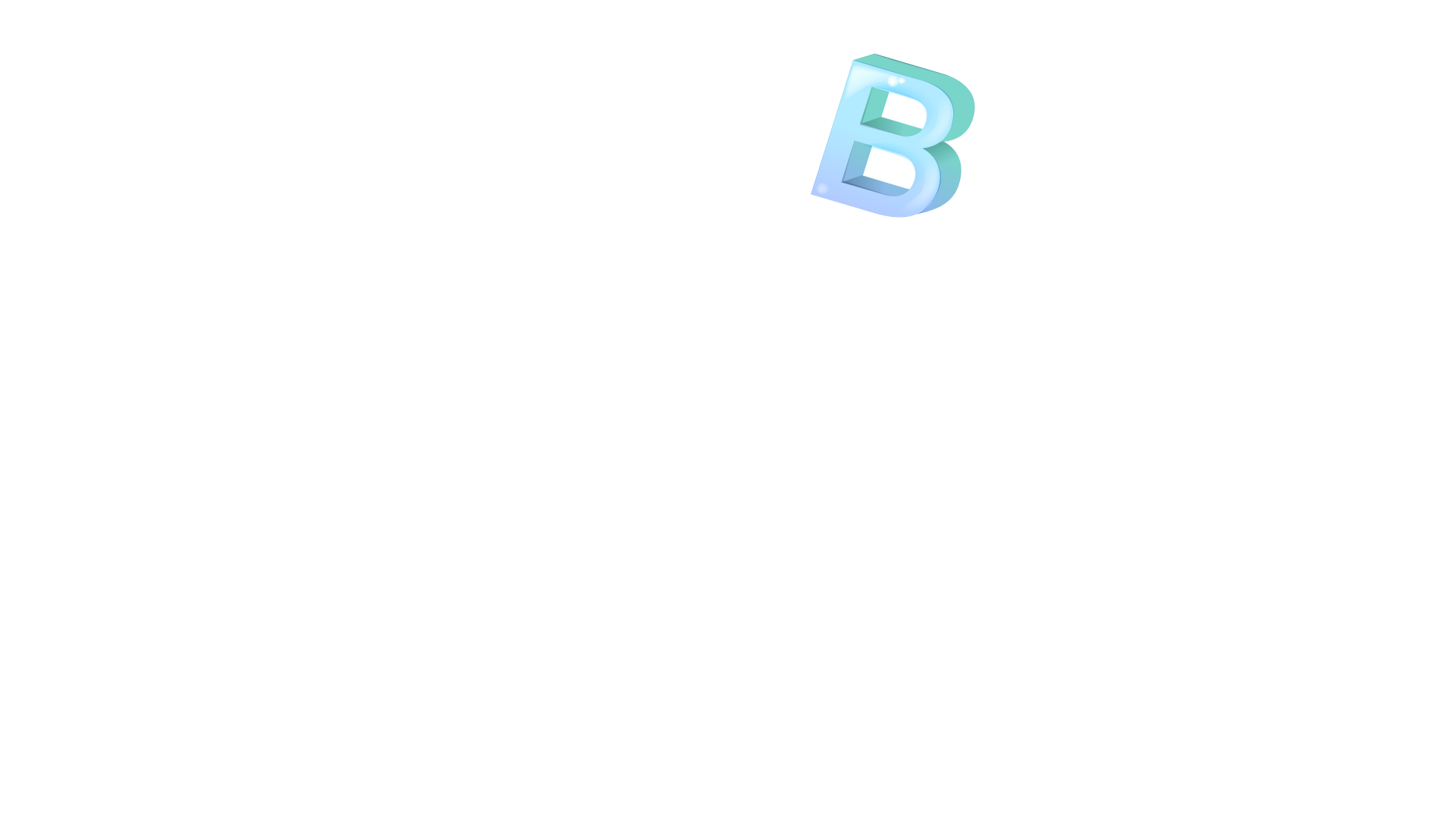 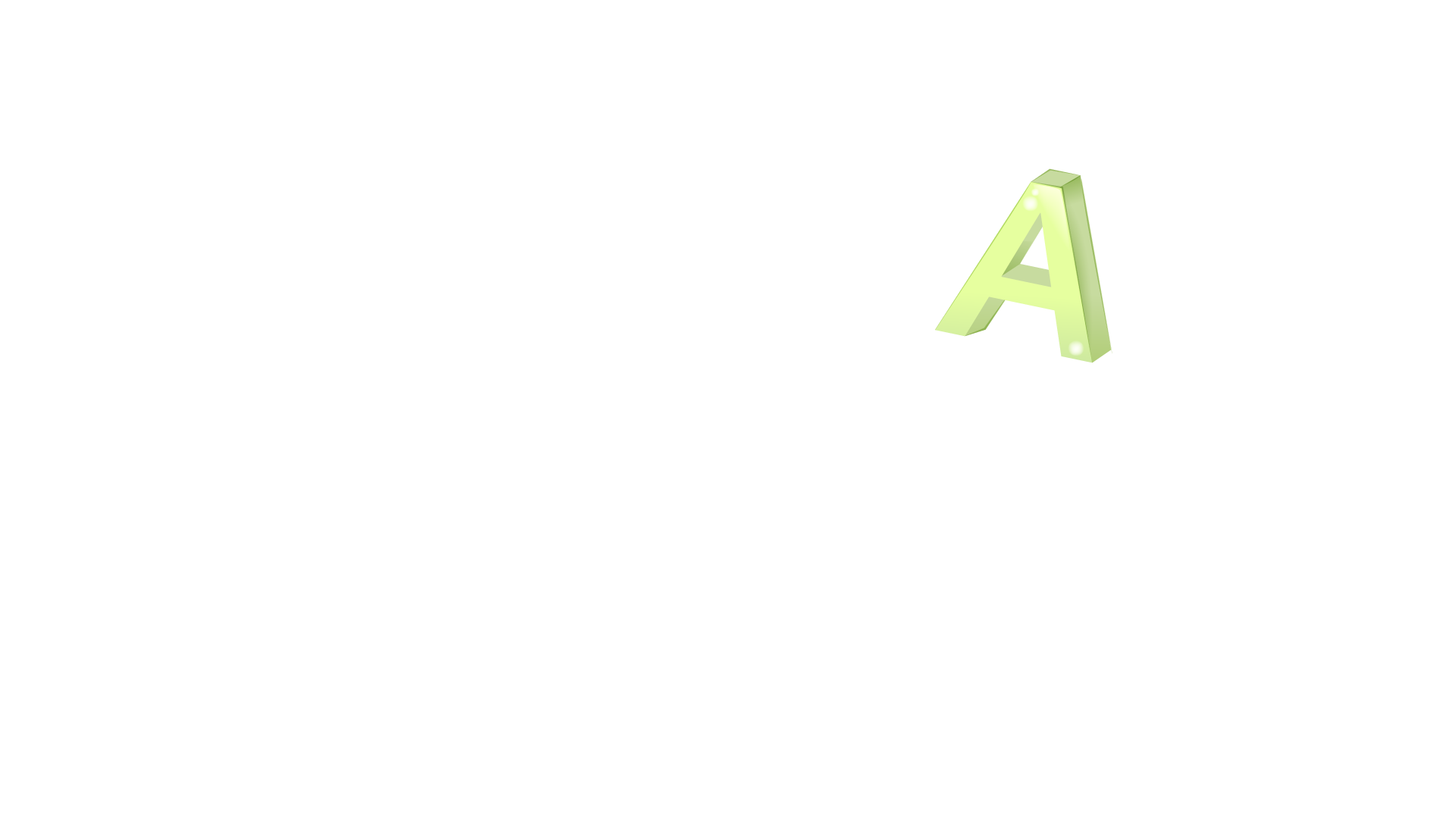 Phát triển vốn từ chỉ đặc điểm.
Bước đầu biết đặt câu nêu đặc điểm ngoại hình của một bạn trong lớp.
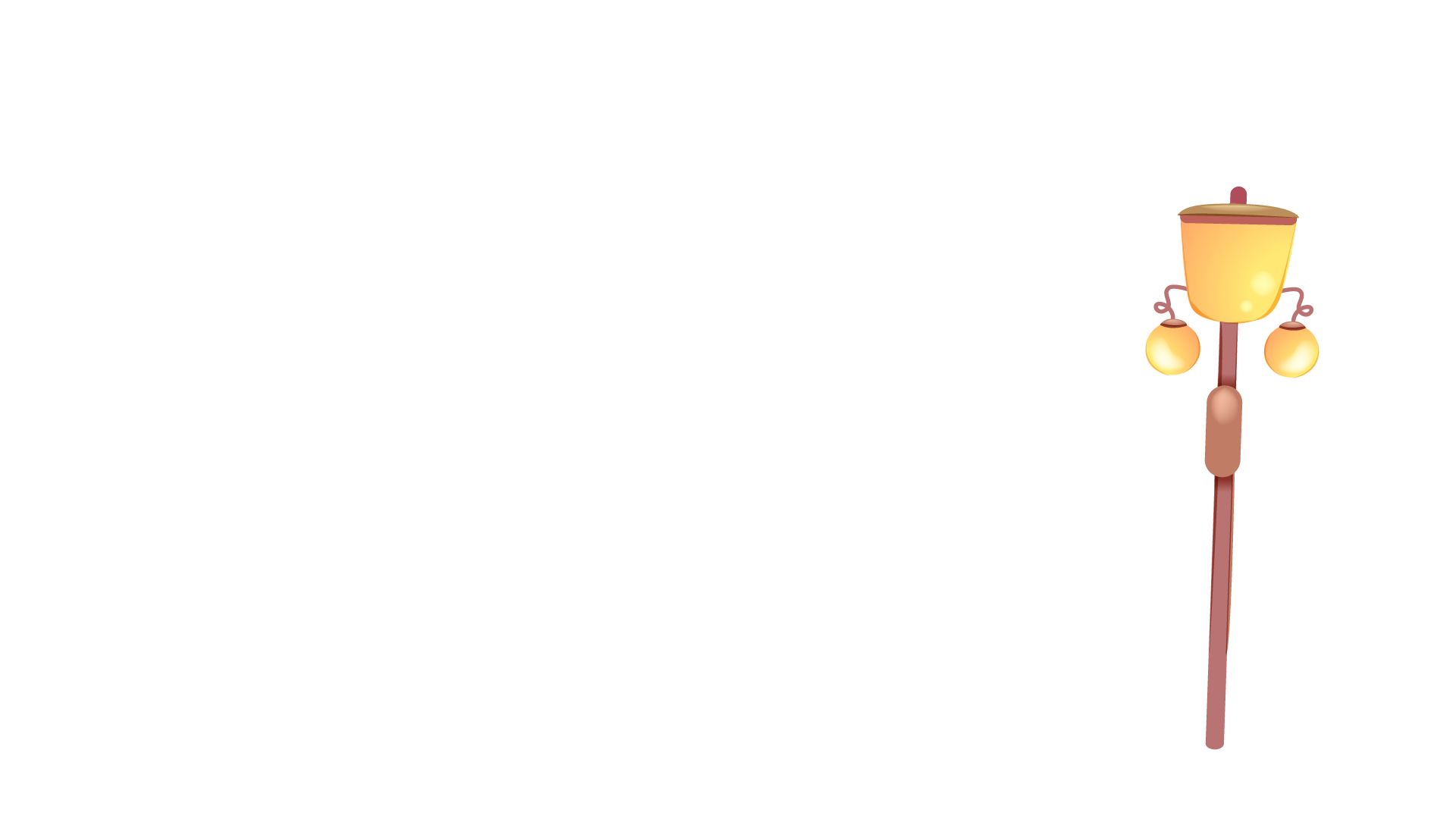 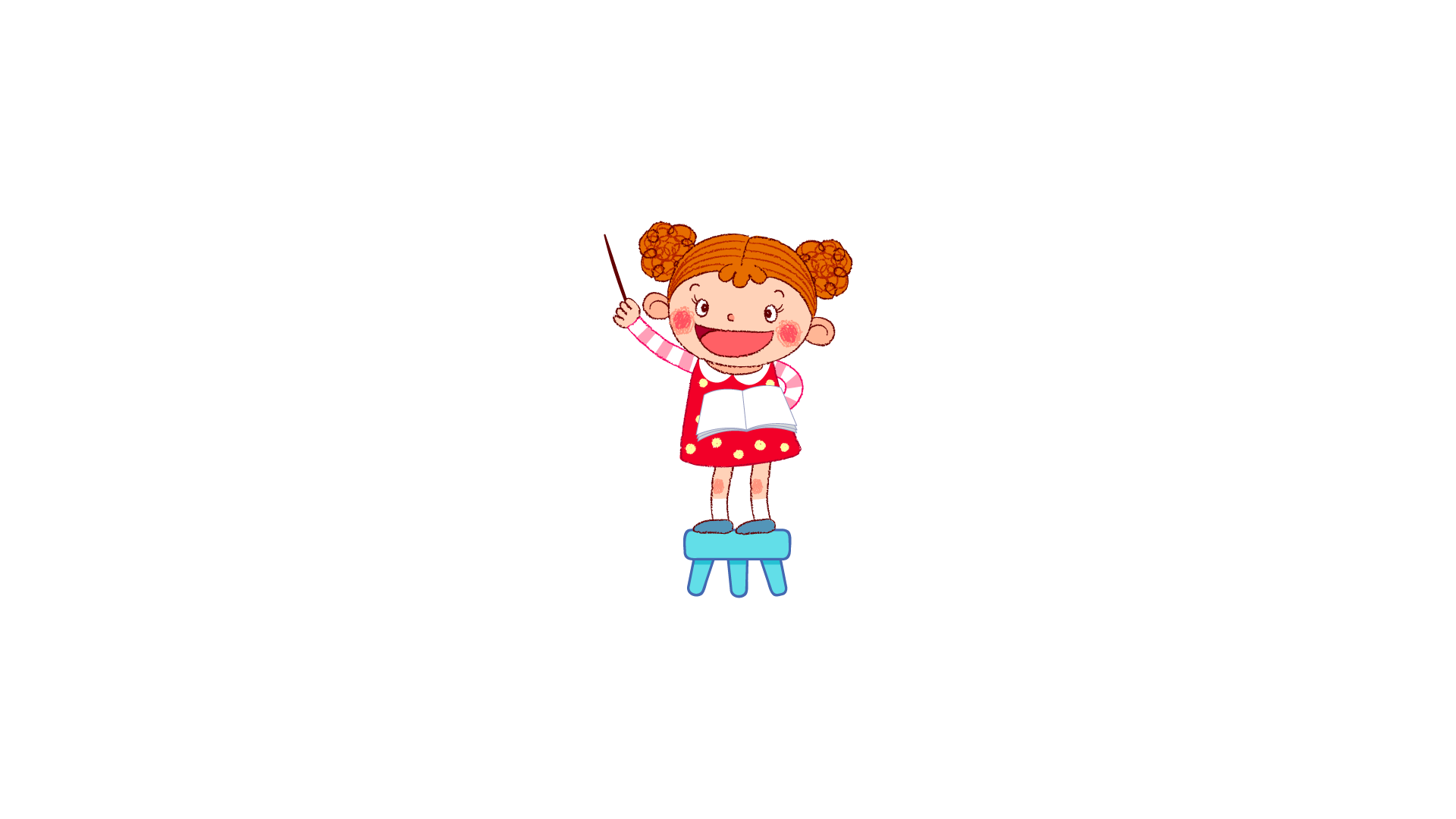 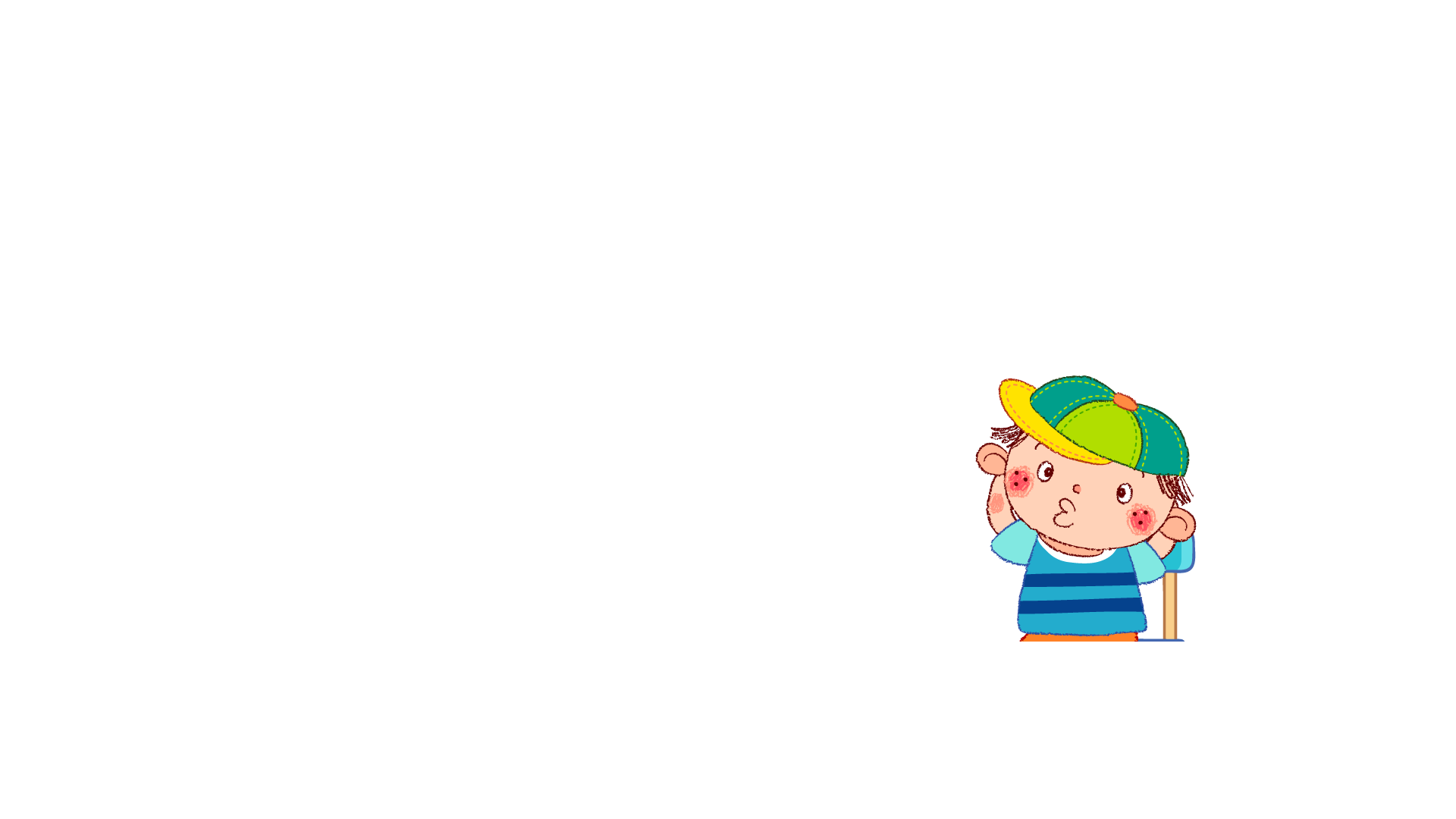 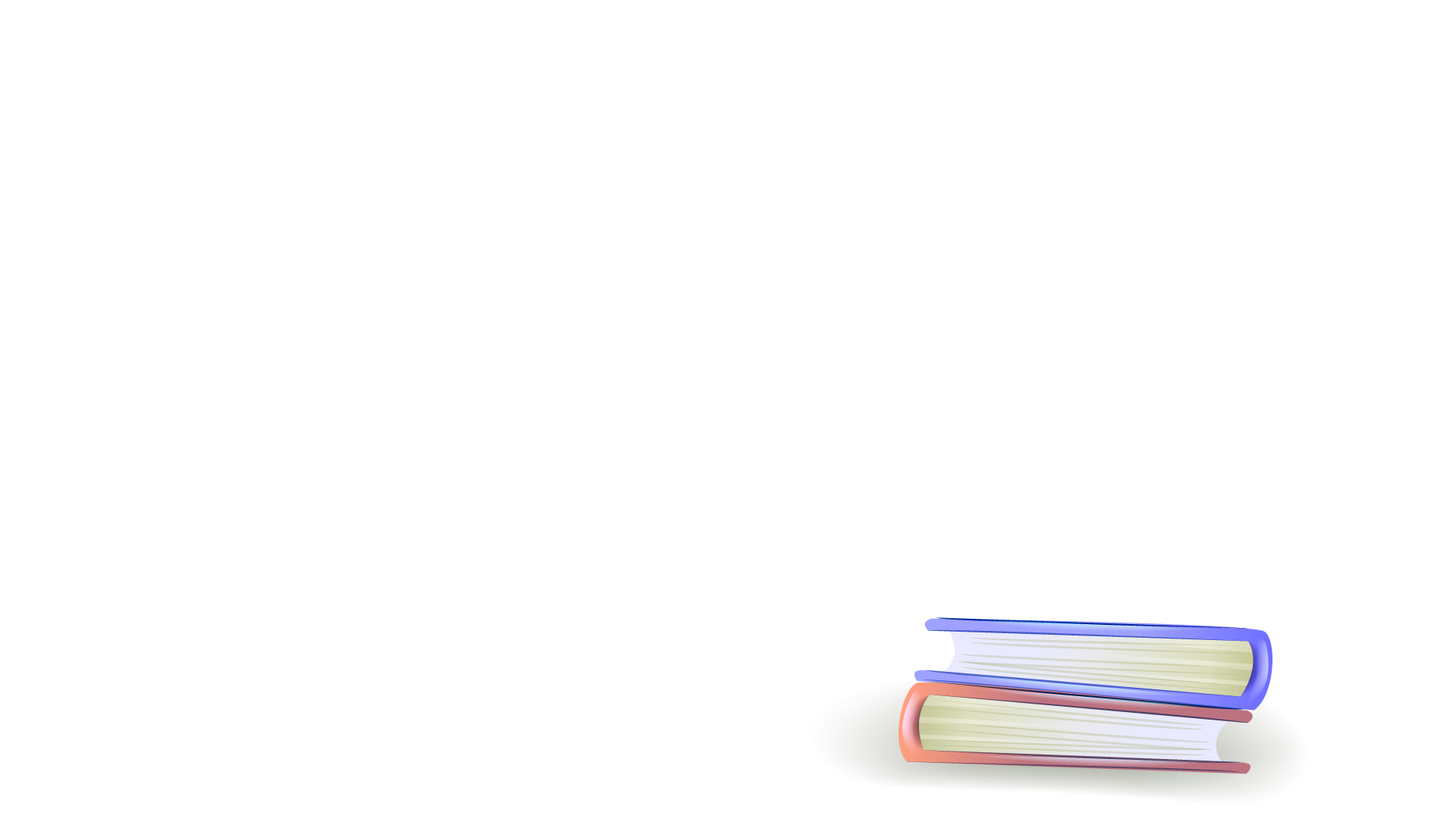 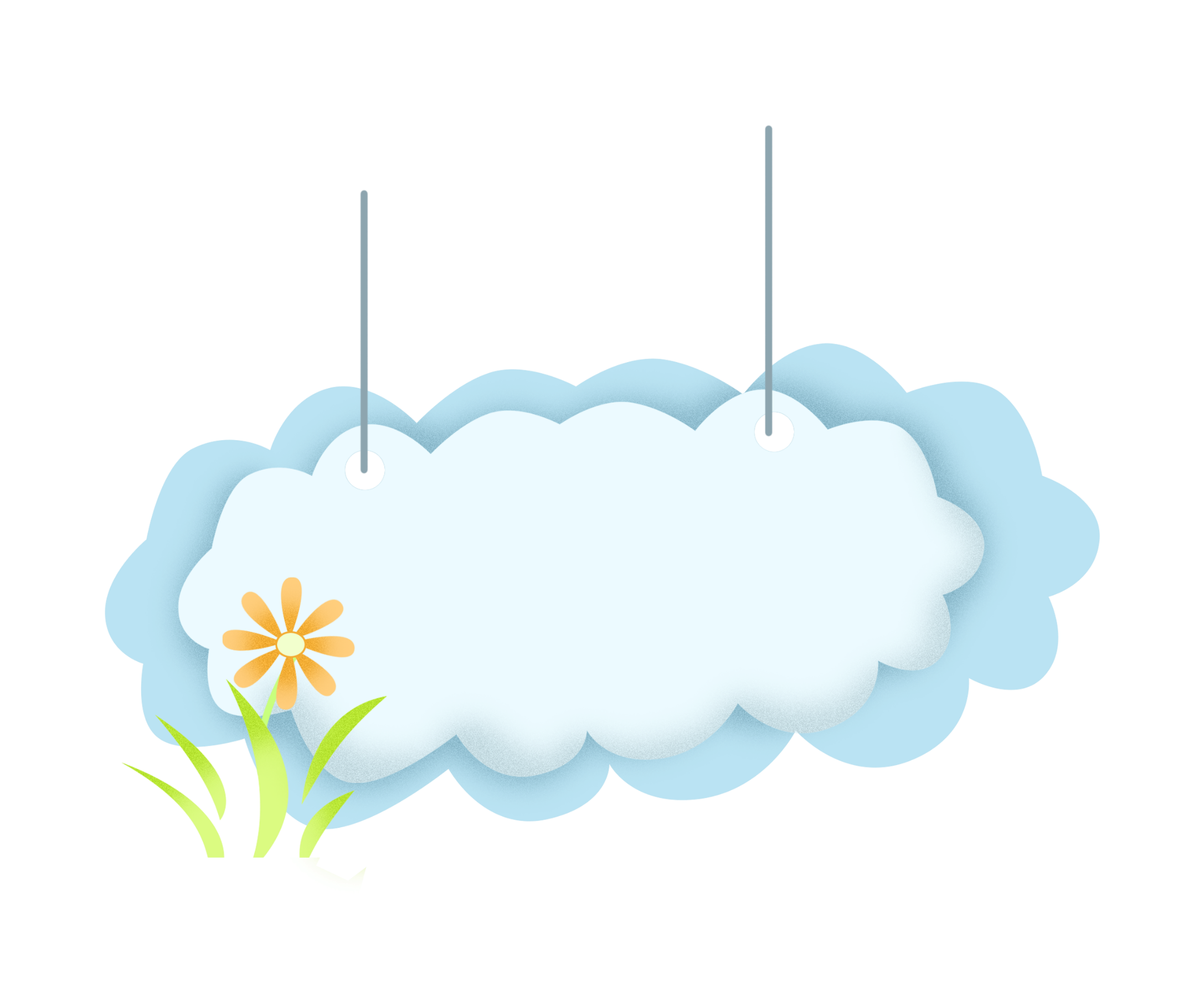 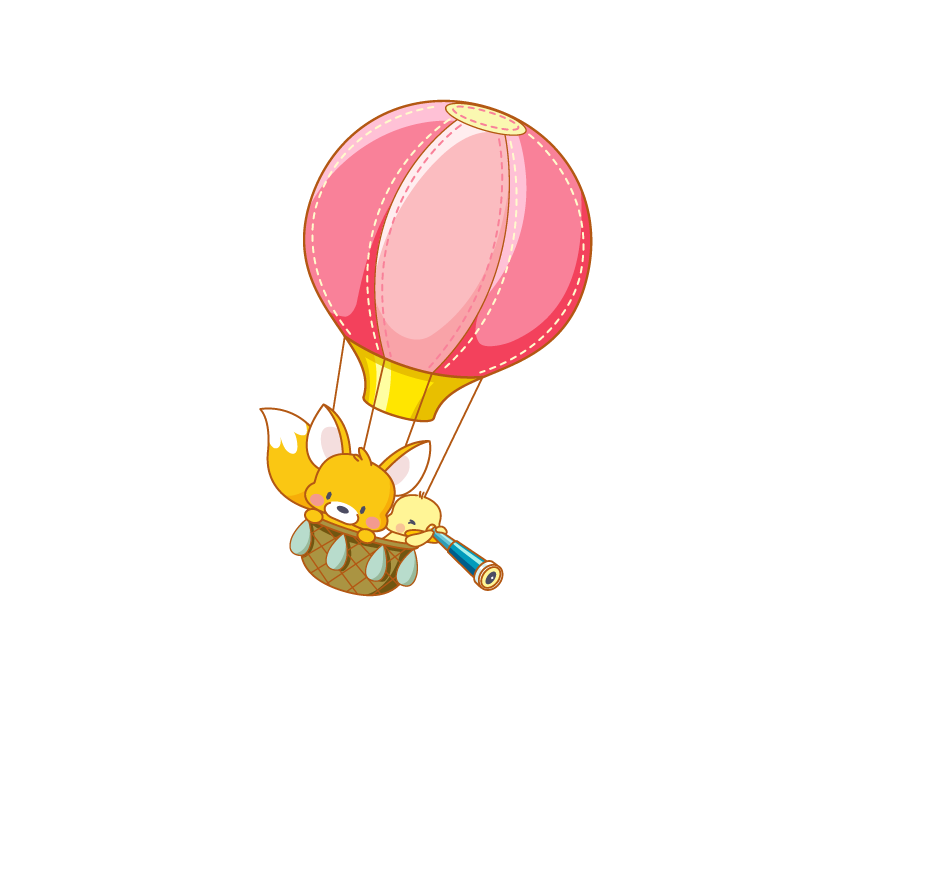 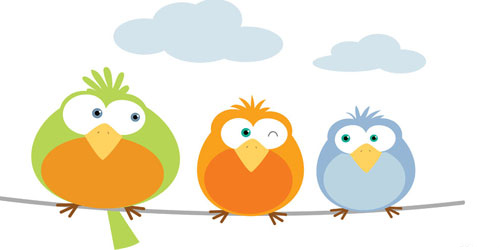 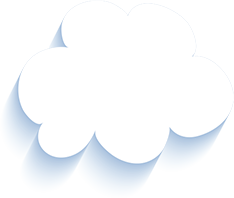 Ôn bài cũ
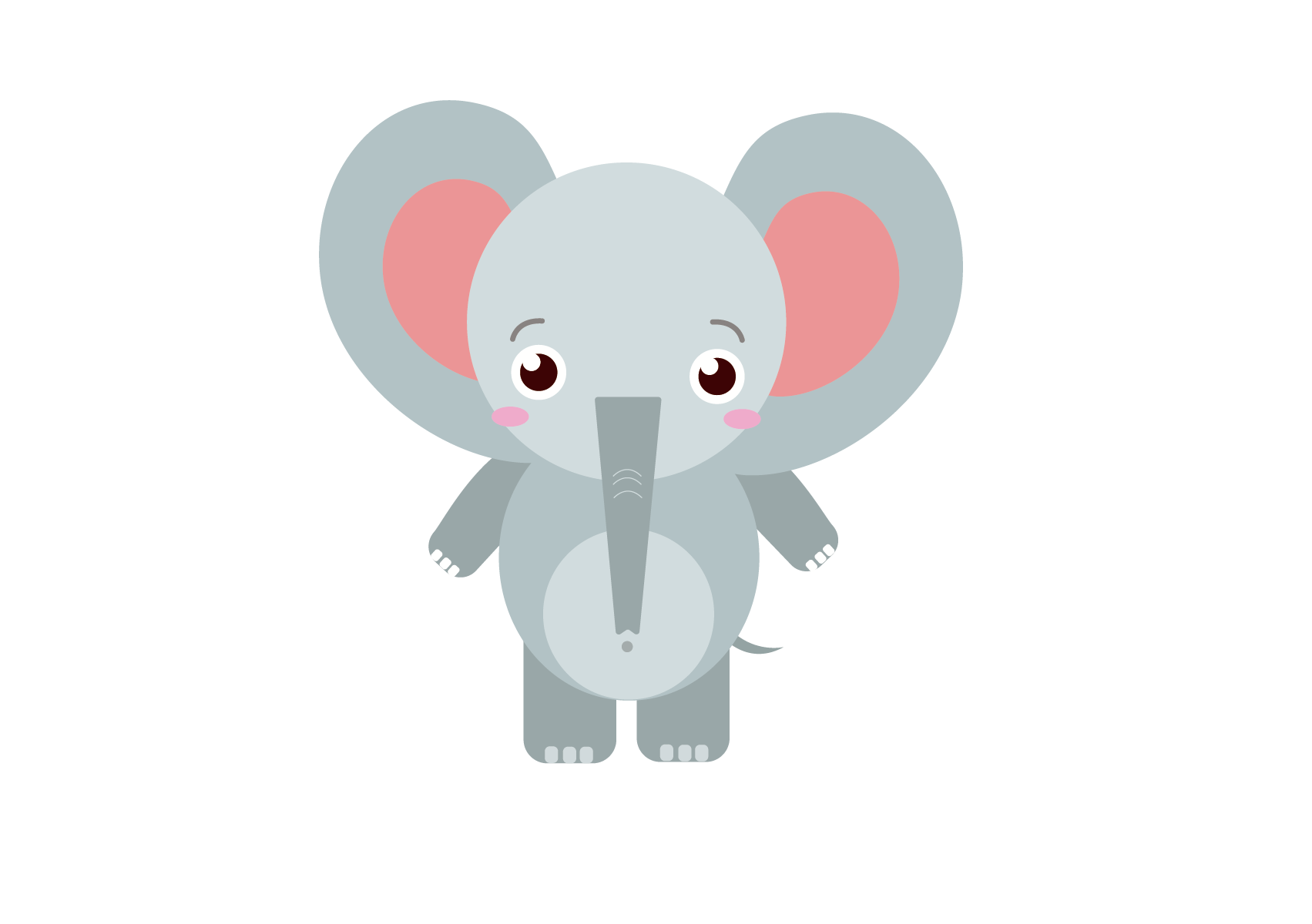 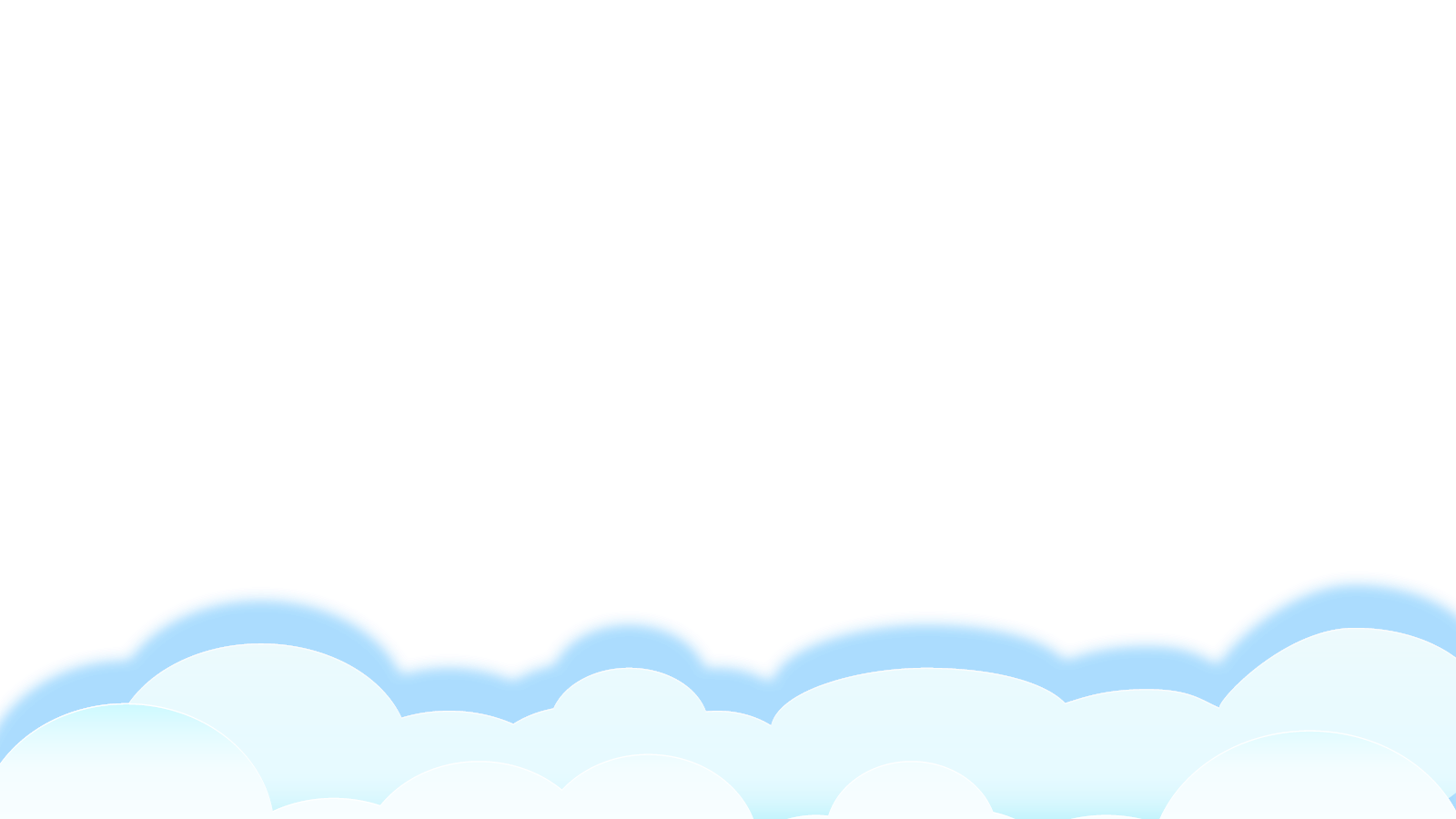 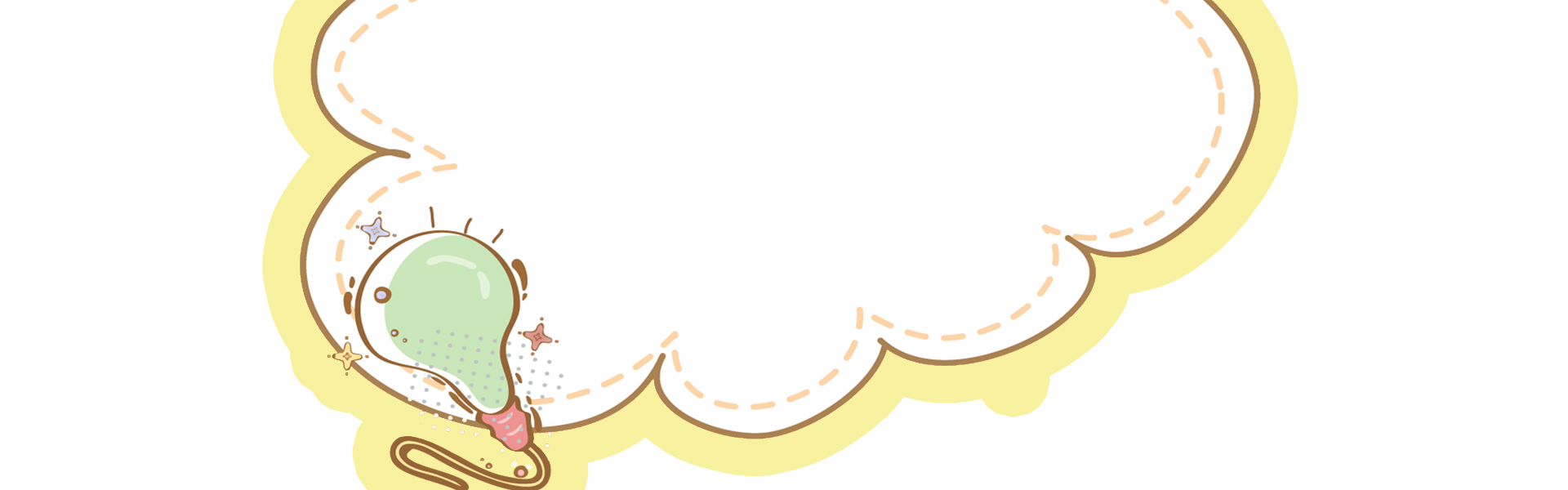 Câu 1: Nêu các từ chỉ sự vật (chỉ đồ vật trong nhà)
- giường, tủ, ghế, bàn, bếp điện,….
Câu 2: Đặt một câu nói về việc em thường làm giúp đỡ bố mẹ.
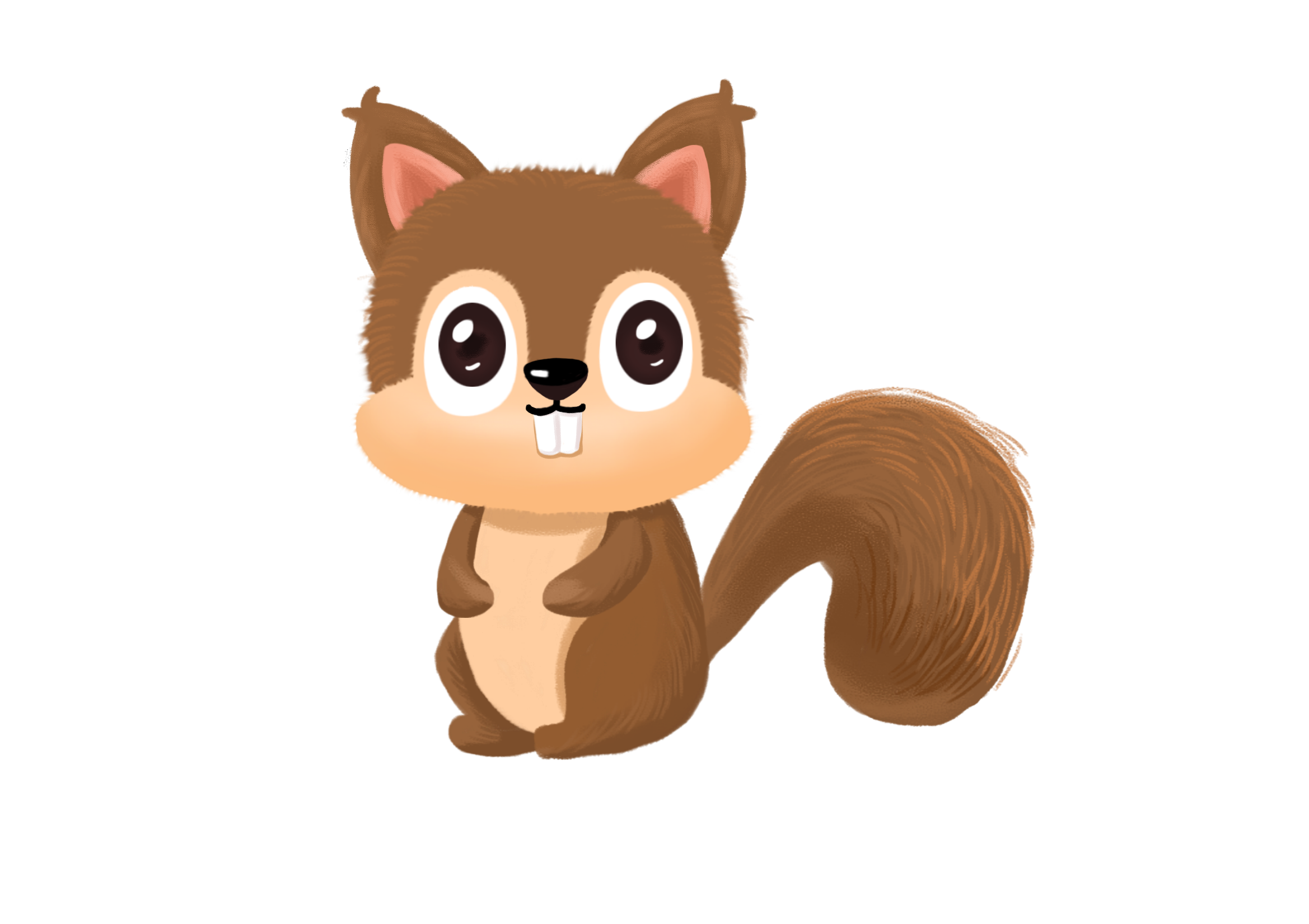 - Em thường giúp mẹ quét nhà.
Thứ năm ngày 21 tháng 9 năm 2023
Luyện tập
Từ ngữ chỉ đặc điểm. Câu nêu đặc điểm. – tr 29
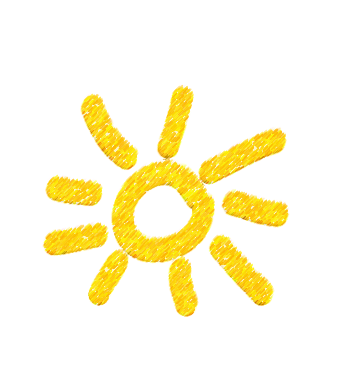 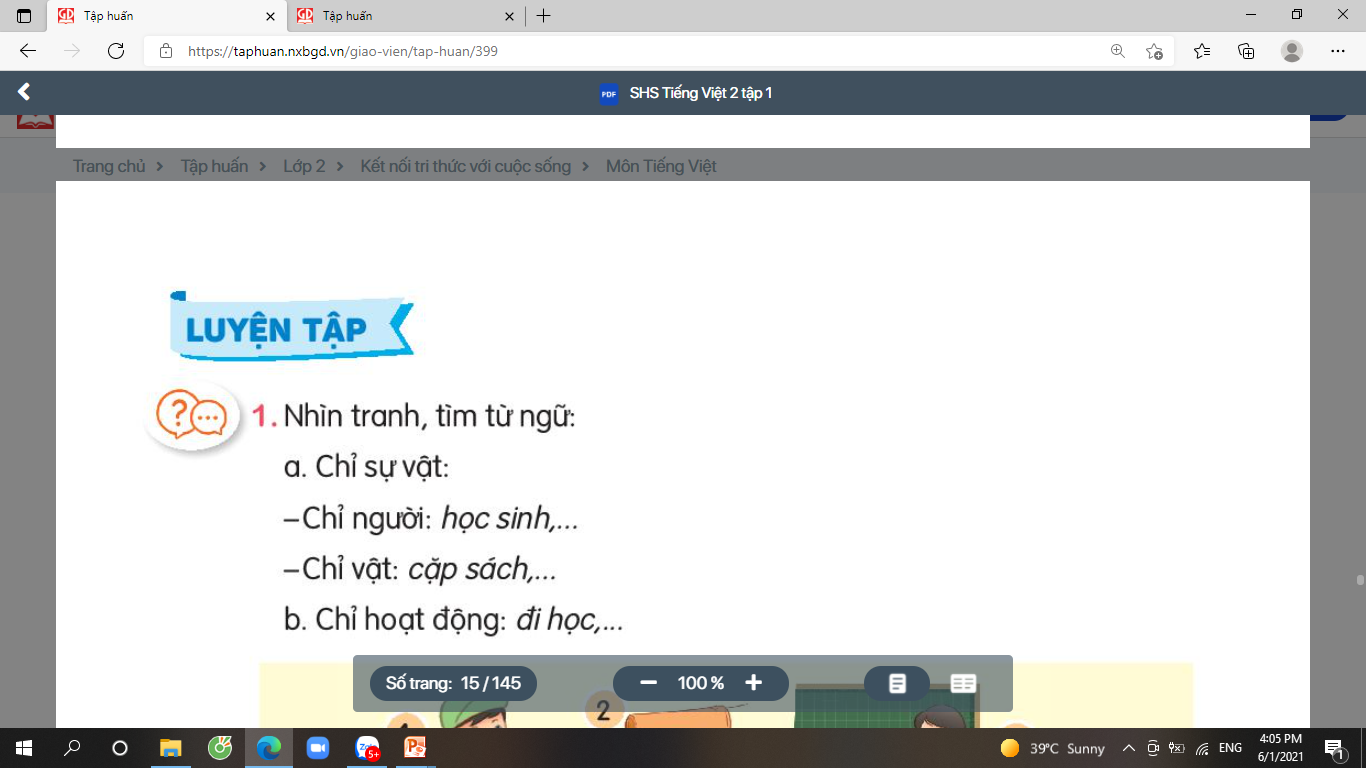 1
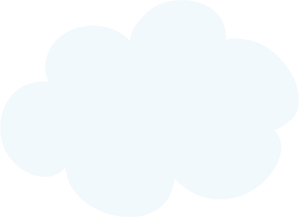 Những từ ngữ nào dưới đây chỉ đặc điểm?
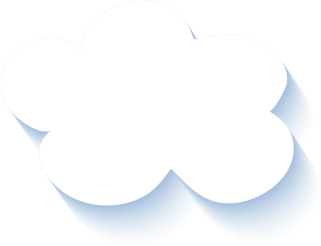 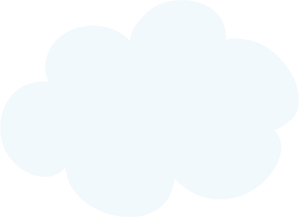 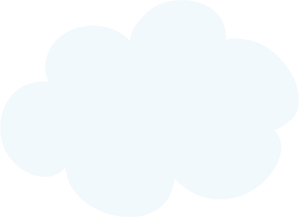 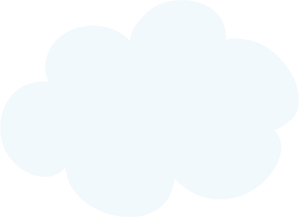 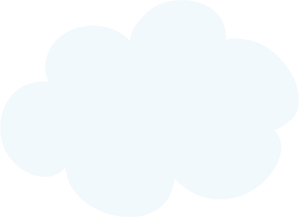 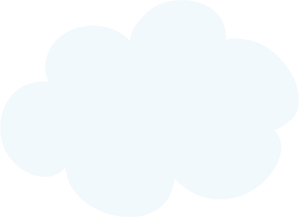 mượt mà
mượt mà
đôi mắt
bầu bĩnh
bầu bĩnh
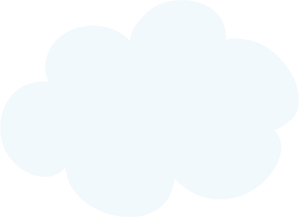 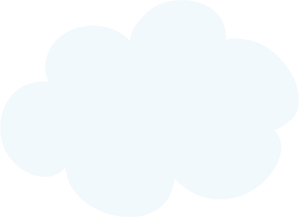 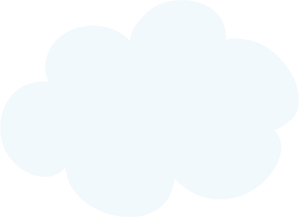 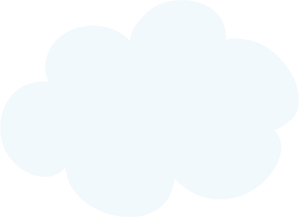 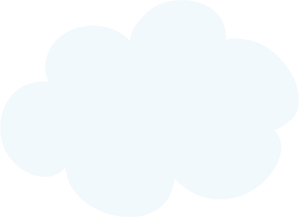 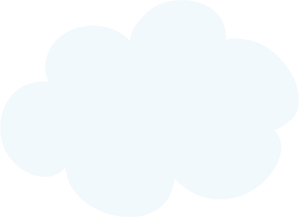 cao
cao
khuôn mặt
vầng trán
sáng
sáng
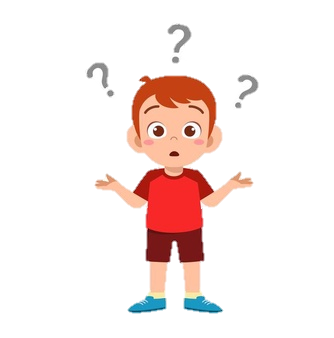 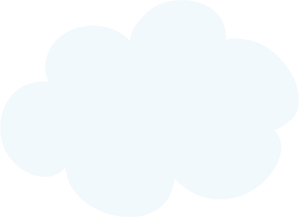 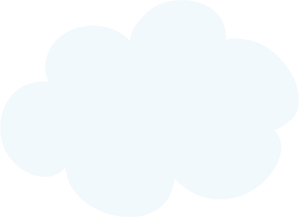 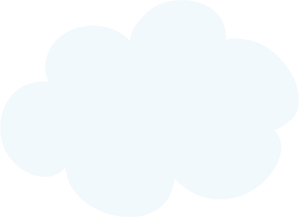 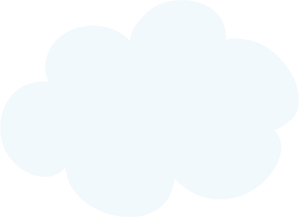 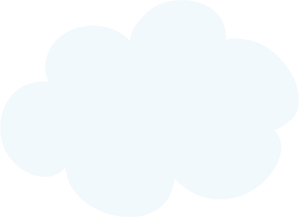 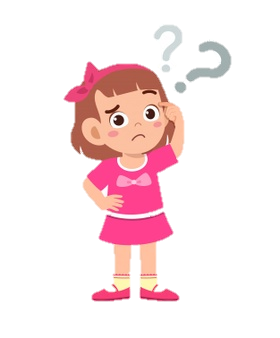 đen láy
đen láy
mái tóc
đen nhánh
đen nhánh
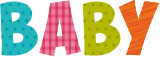 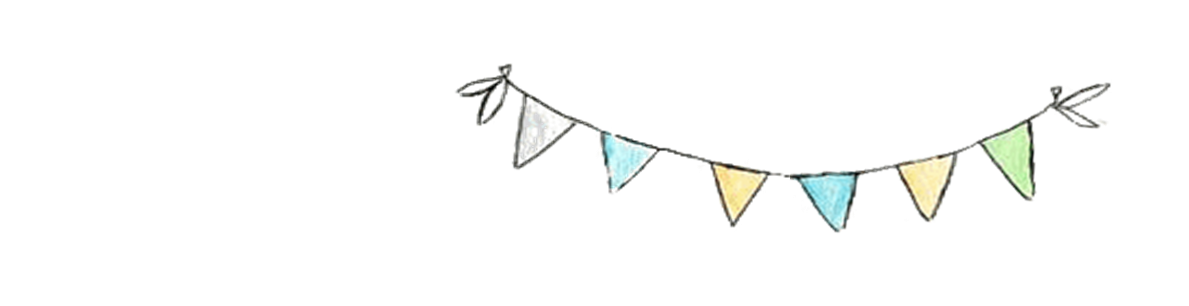 Tìm thêm một số từ ngữ chỉ đặc điểm
tròn, trái xoan, ...
Khuôn mặt
sáng long lanh,
Đôi mắt
óng mượt, mượt như tơ, …
Mái tóc
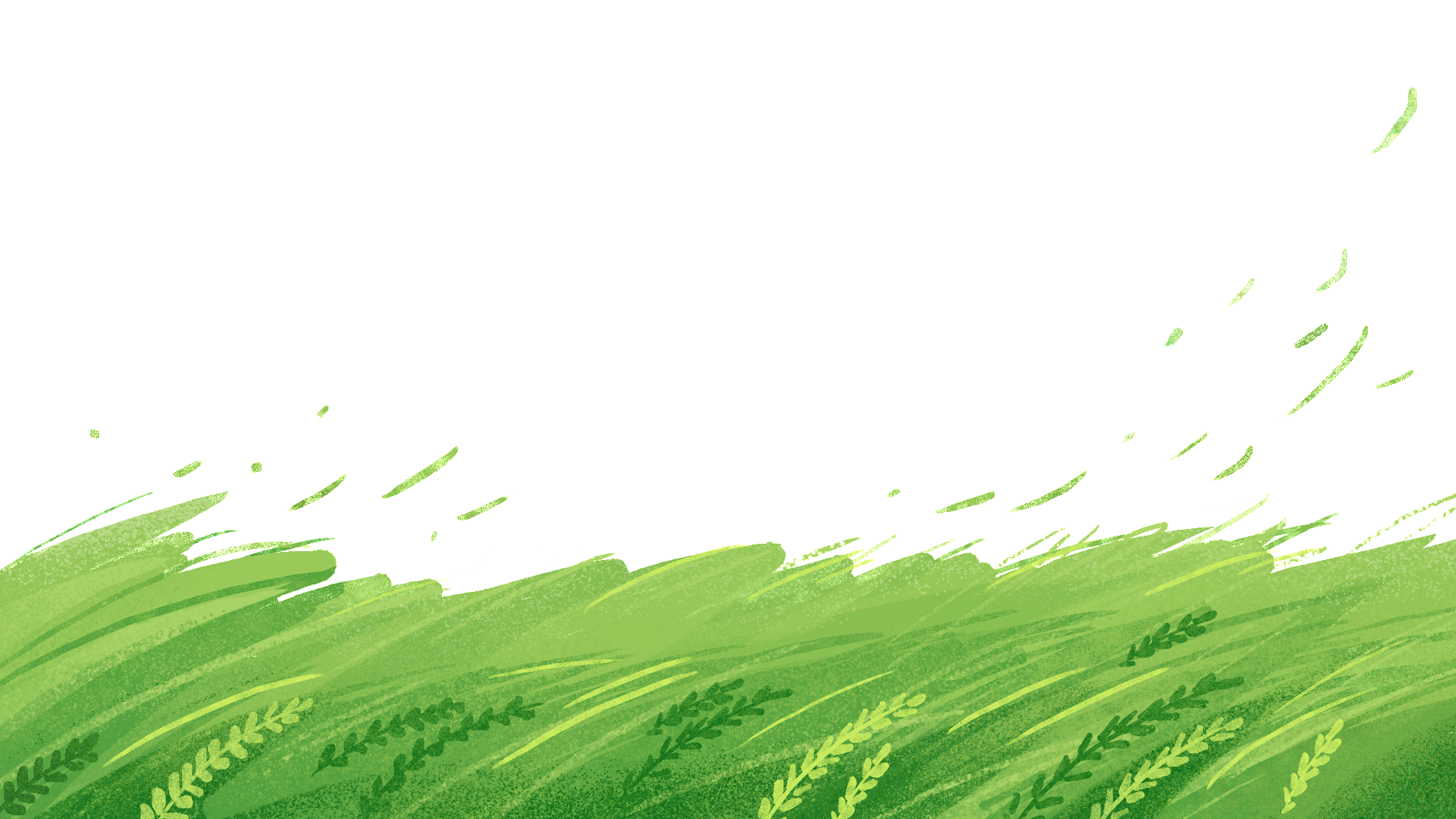 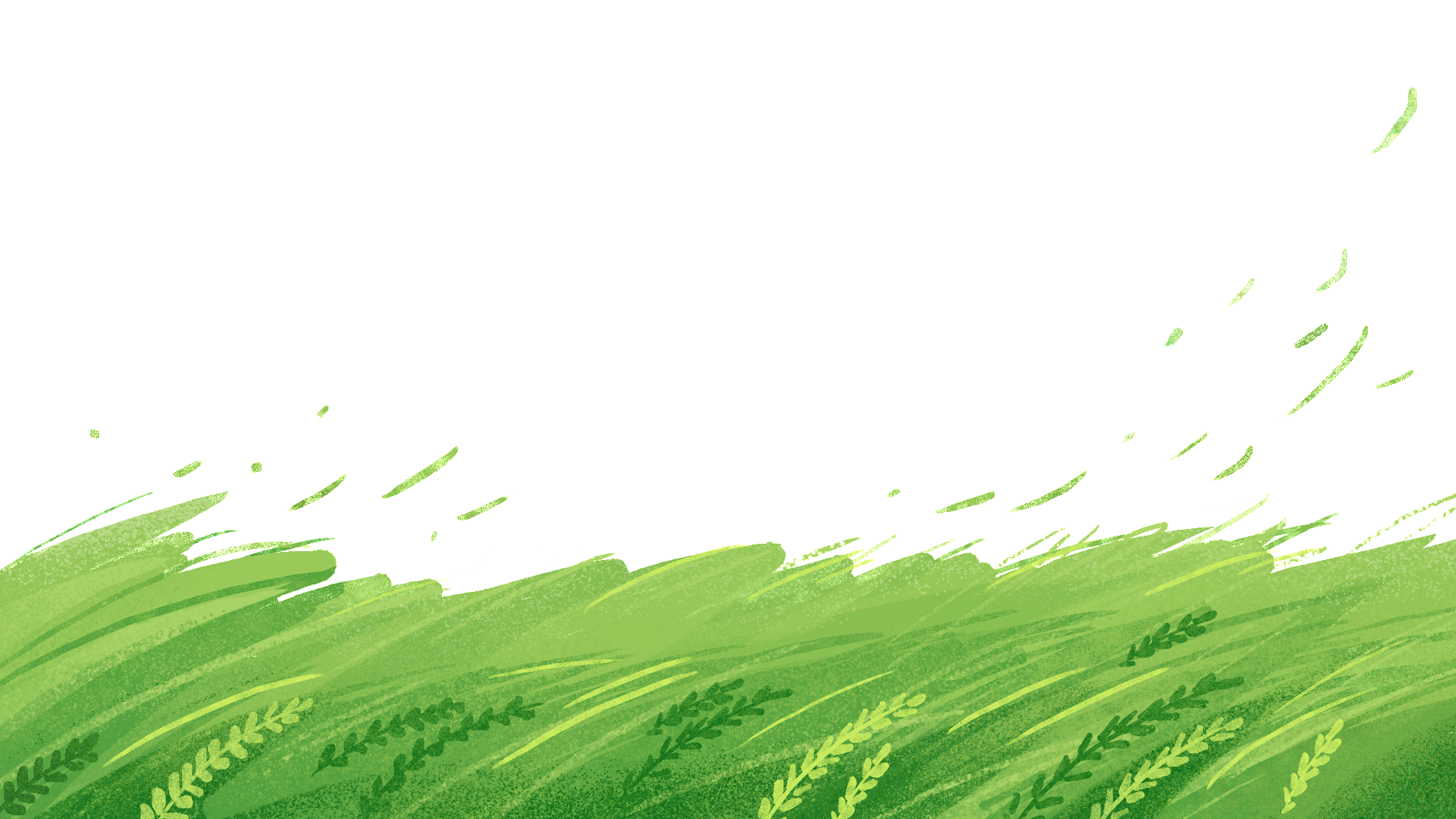 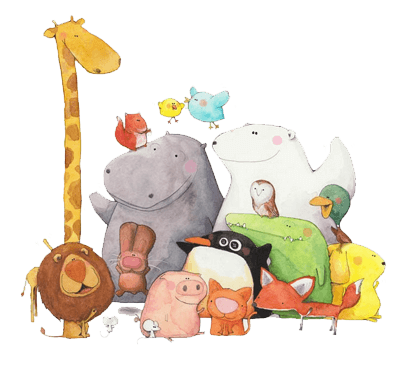 trắng hồng, ngăm ngăm đen, ….
Nước da
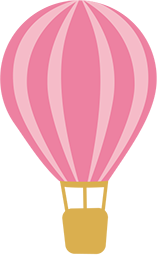 2
Ghép các từ ngữ  ở bài tập 1 để tạo câu nêu đặc điểm.
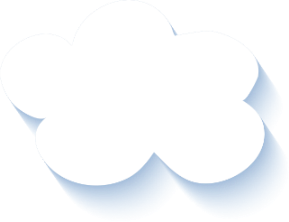 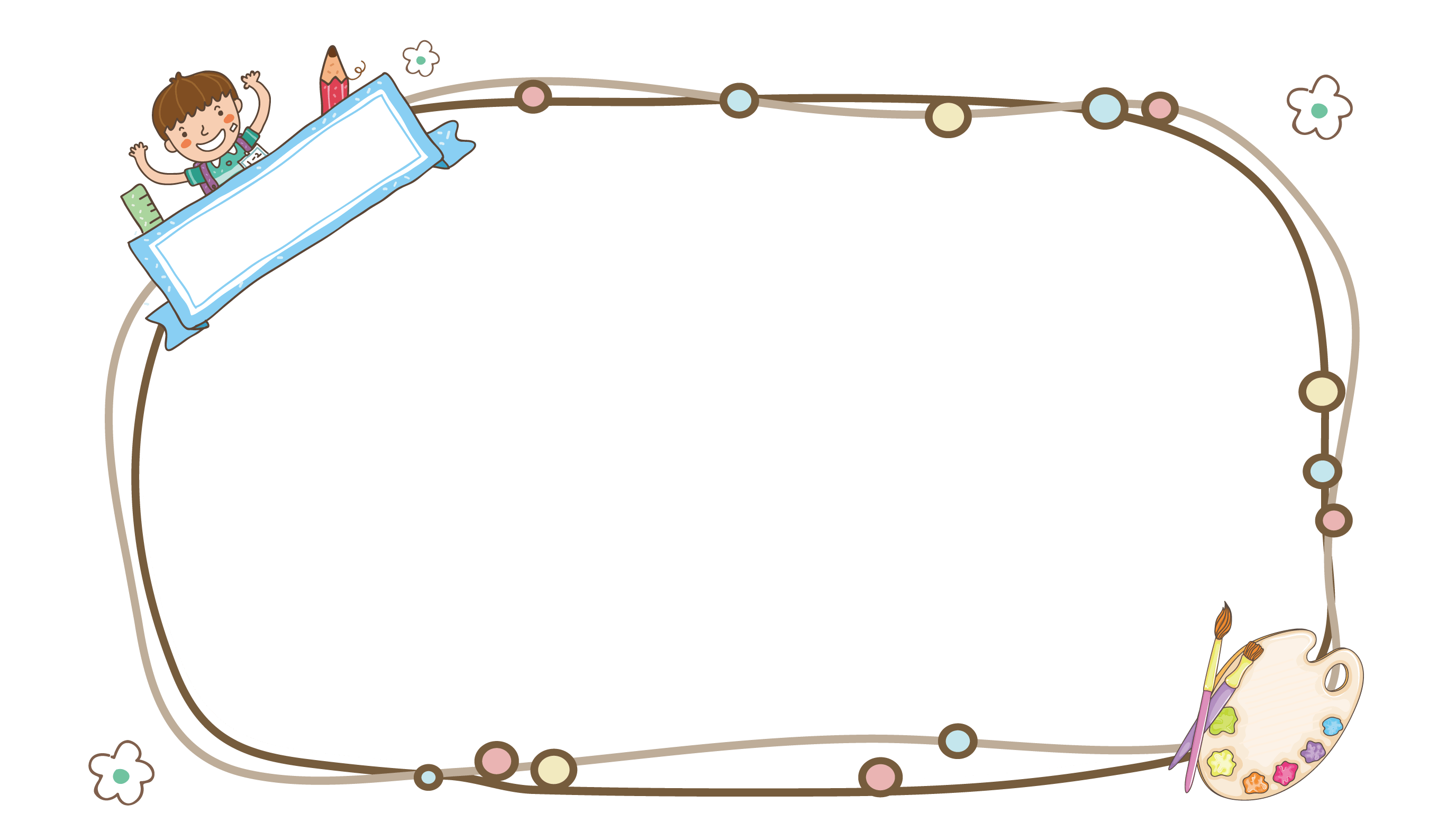 Thảo luận nhóm
M: Đôi mắt đen láy.
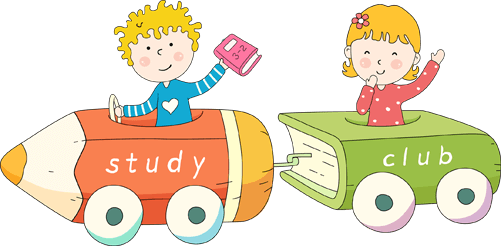 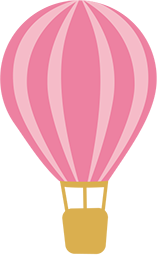 2
Ghép các từ ngữ  ở bài tập 1 để tạo câu nêu đặc điểm.
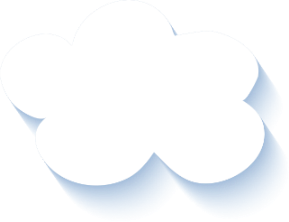 M: Đôi mắt đen láy.
mượt mà
Mái tóc mượt mà.
Đôi mắt
bầu bĩnh
Khuôn mặt bầu bĩnh.
Khuôn mặt
sáng
Đôi mắt sáng.
Vầng trán
Khuôn mặt bầu bĩnh
cao
Mái tóc
Đôi mắt đen láy.
Đôi mắt đen láy.
đen láy
đen nhánh
Mái tóc đen nhánh.
3
Đặt một câu nêu đặc điểm ngoại hình của một bạn trong lớp em.
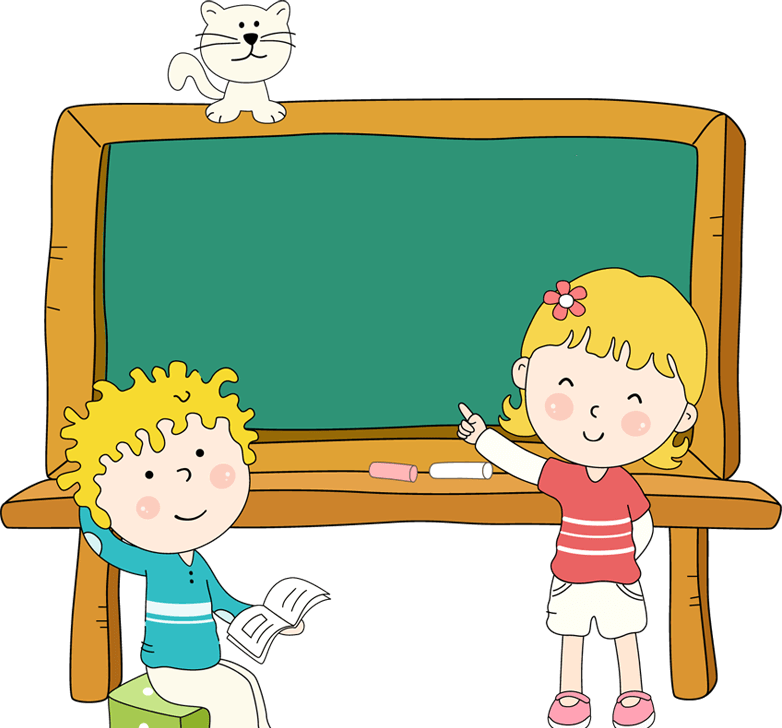 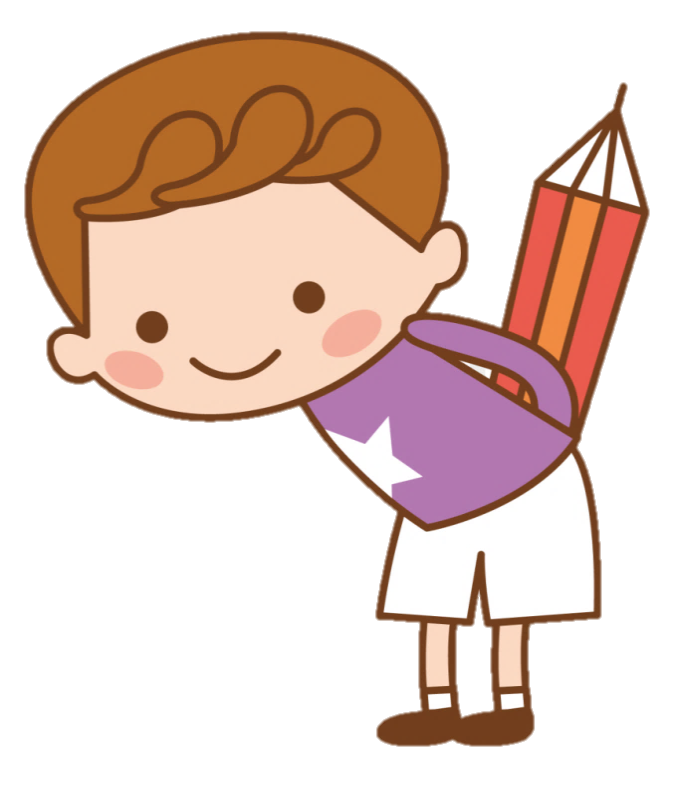 M: Khuôn mặt Hà bầu bĩnh.
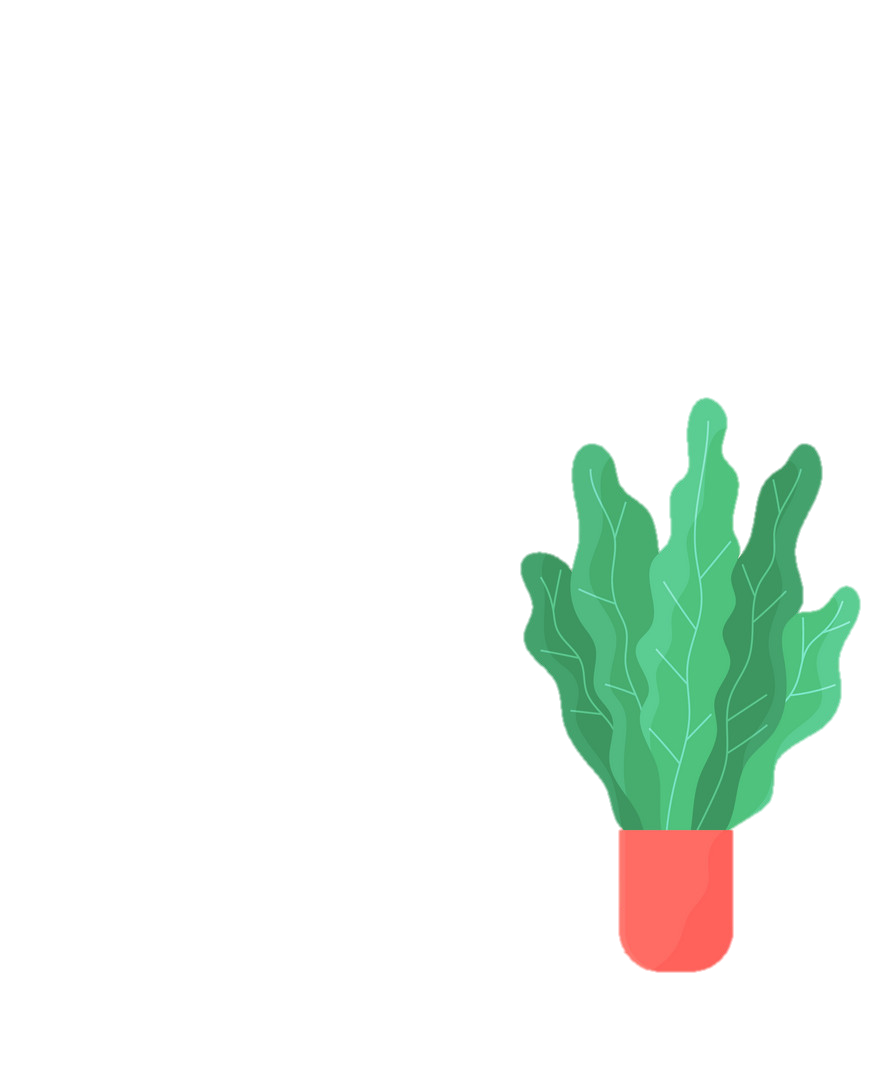 Thứ năm ngày 21 tháng 9 năm 2023
Luyện tập
Từ ngữ chỉ đặc điểm. Câu nêu đặc điểm. – tr 29
Bài 3. Đặt câu:
M.  Khuôn mặt Hà bầu bĩnh.
Mái tŉ của Na óng mưĜ, đen nhánh.
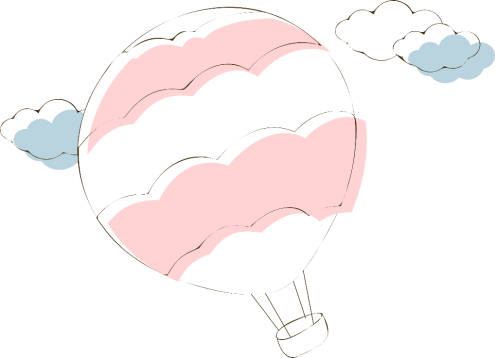 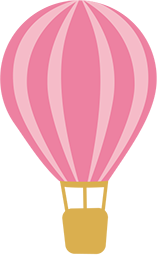 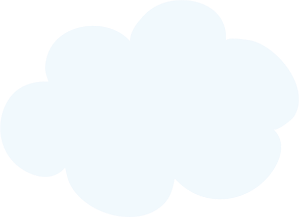 YÊU CẦU CẦN ĐẠT
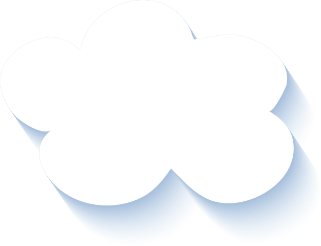 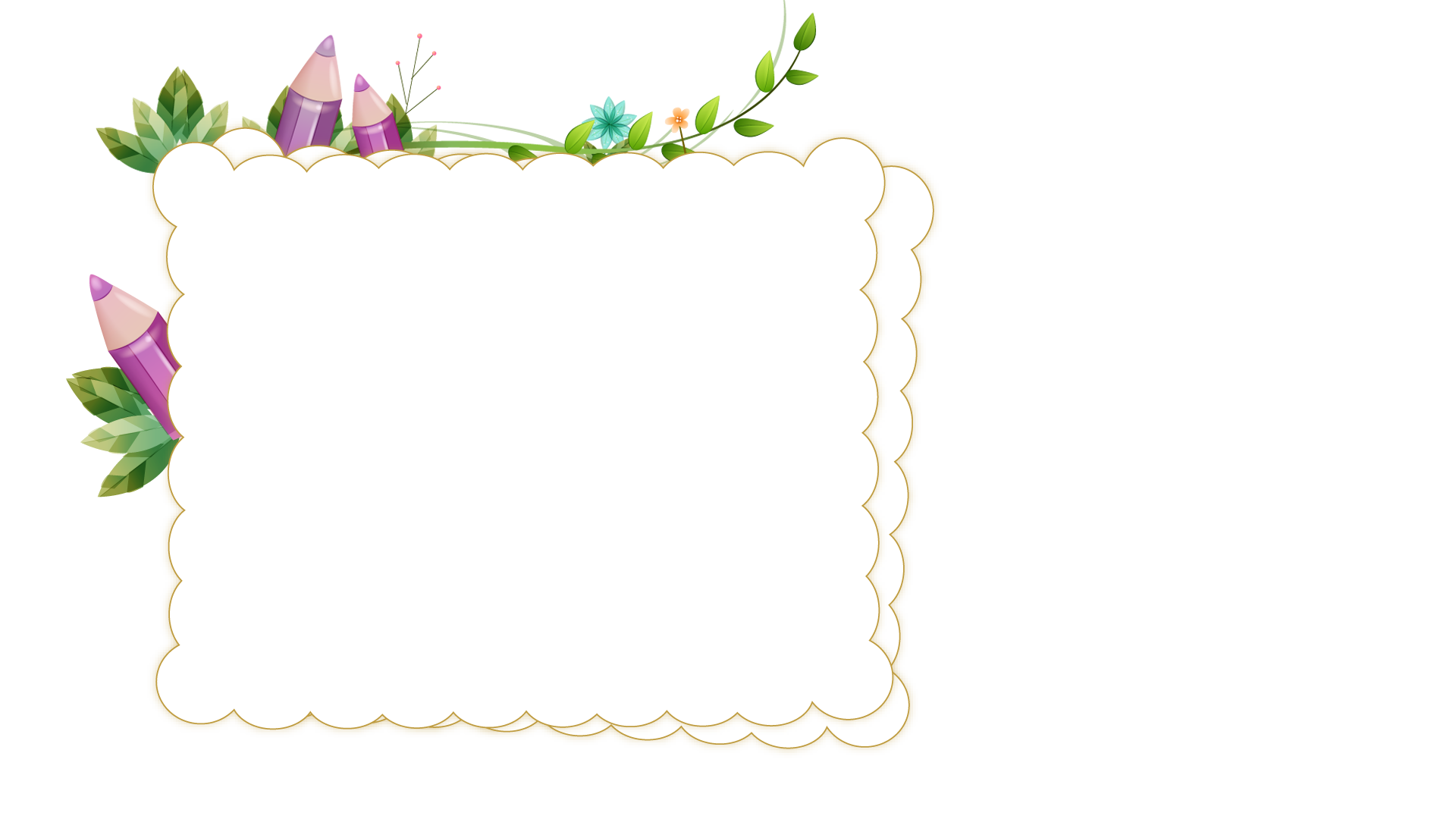 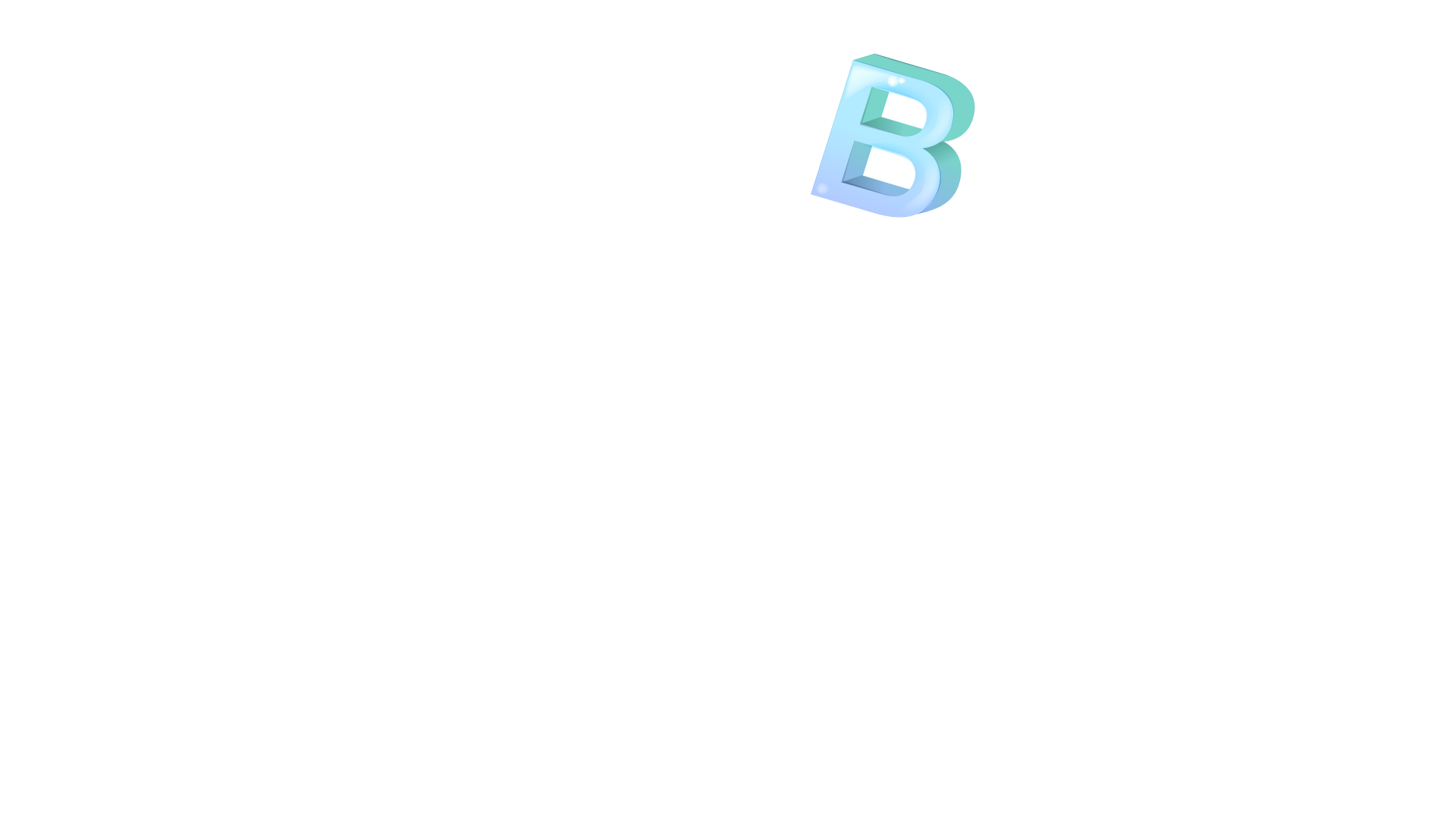 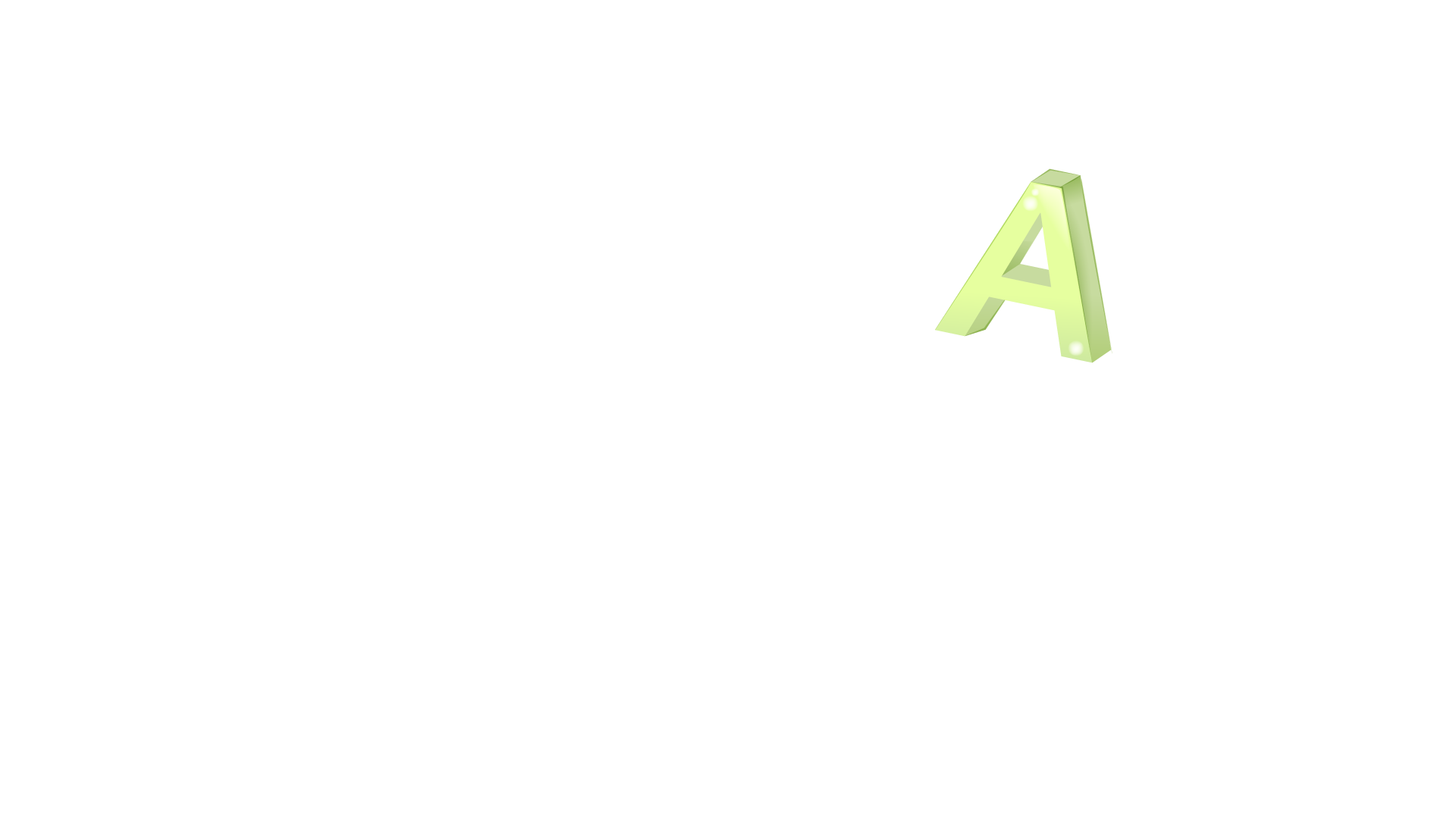 Phát triển vốn từ chỉ đặc điểm.
Bước đầu biết đặt câu nêu đặc điểm ngoại hình của một bạn trong lớp.
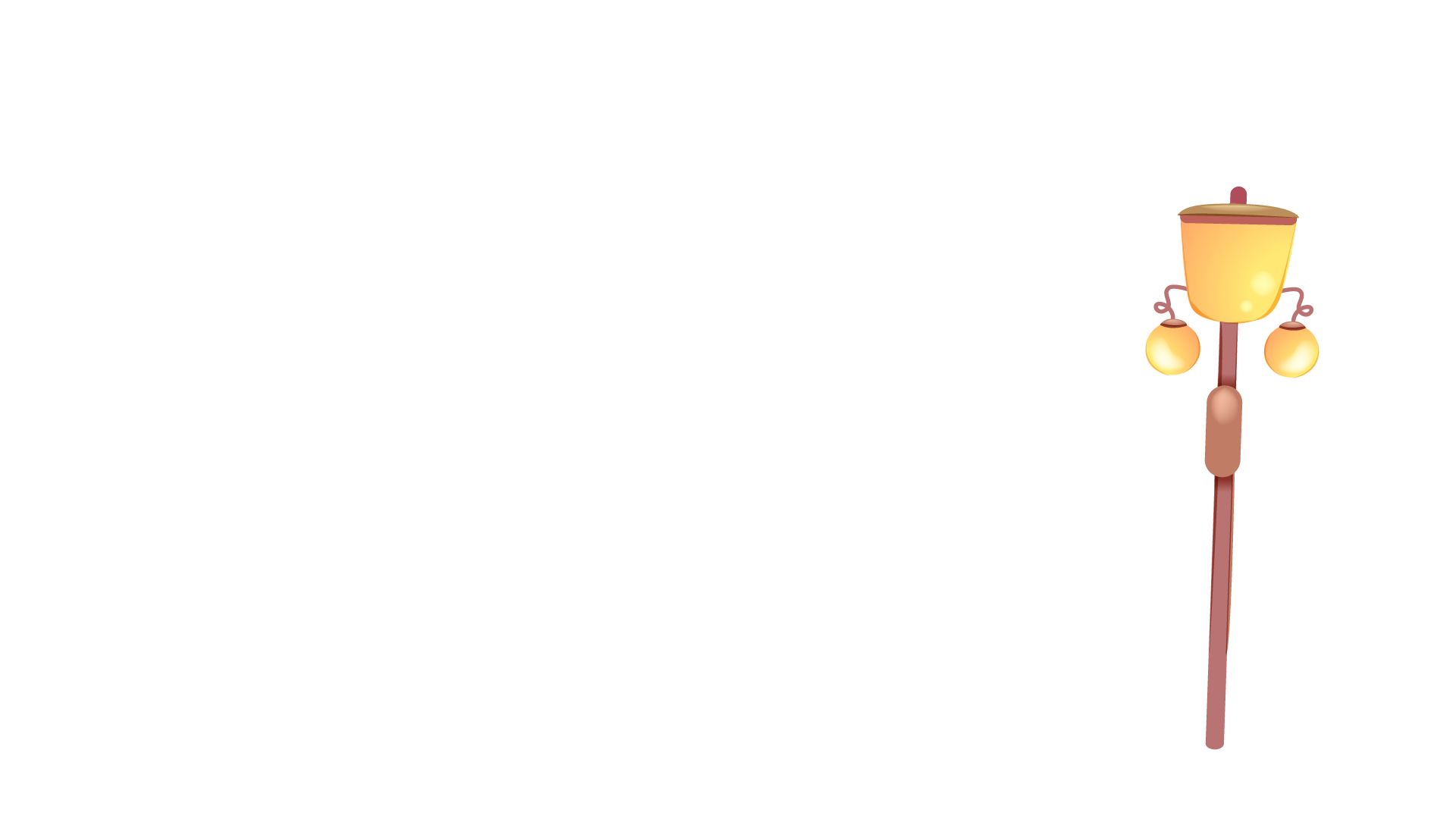 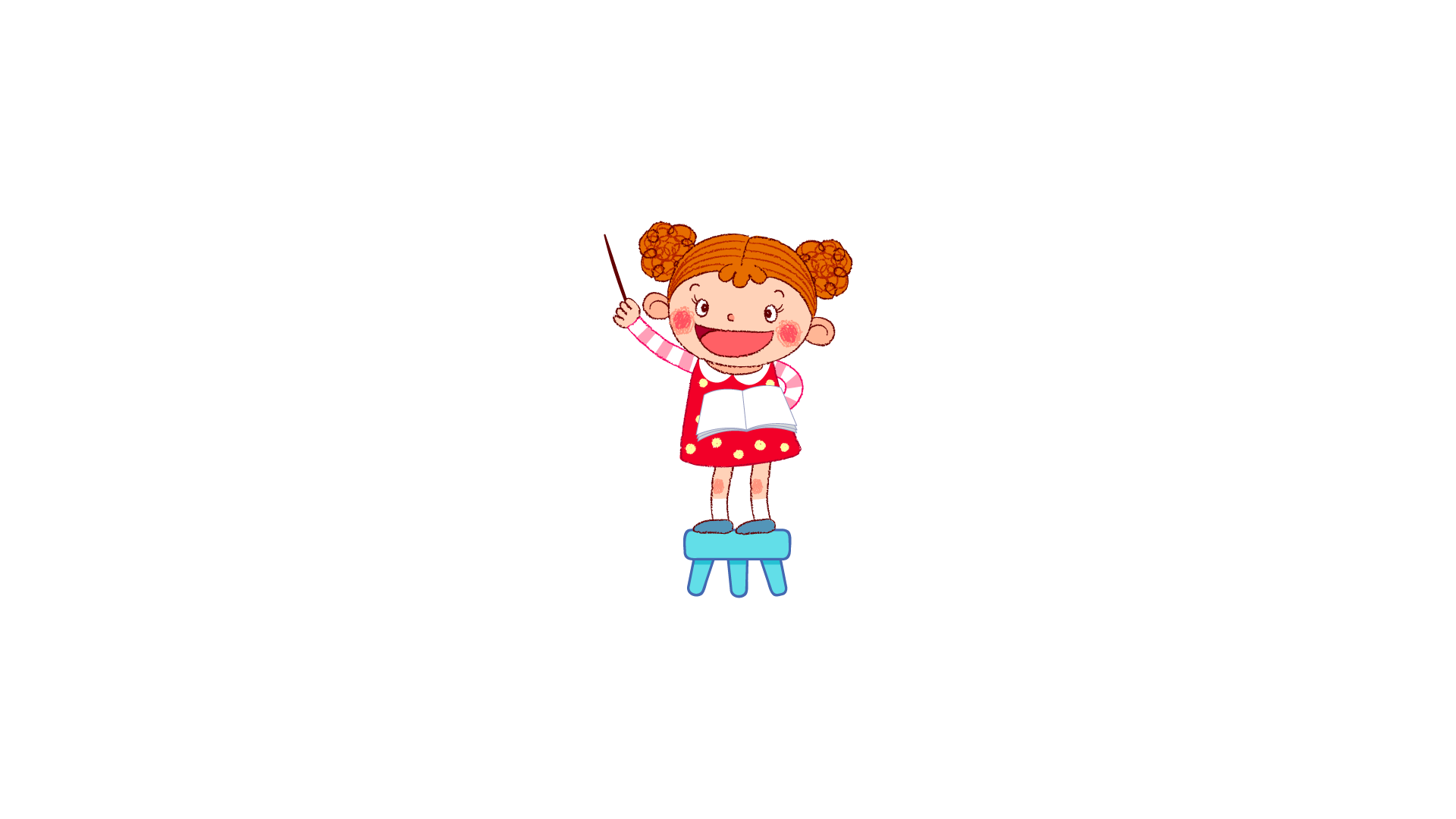 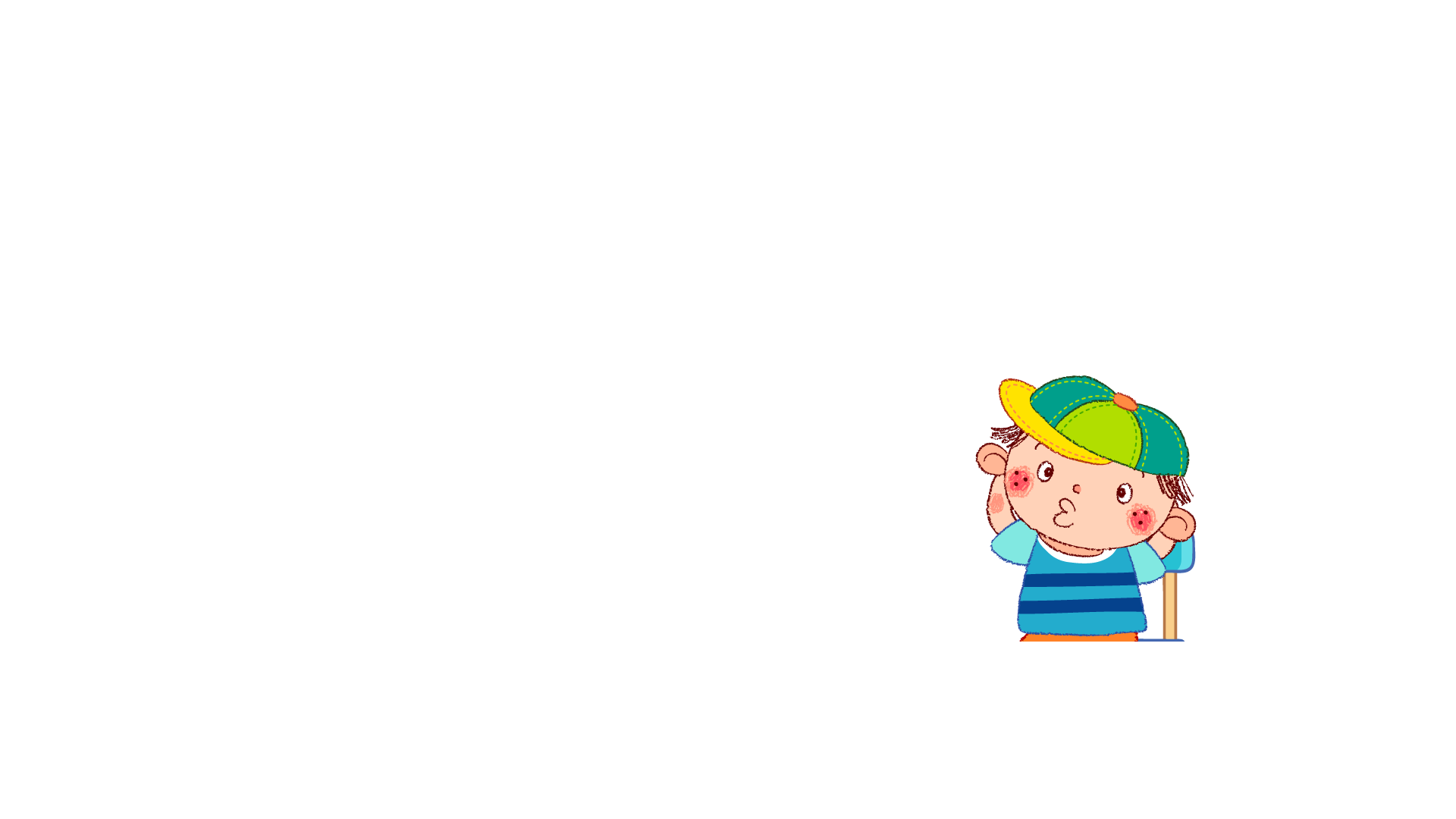 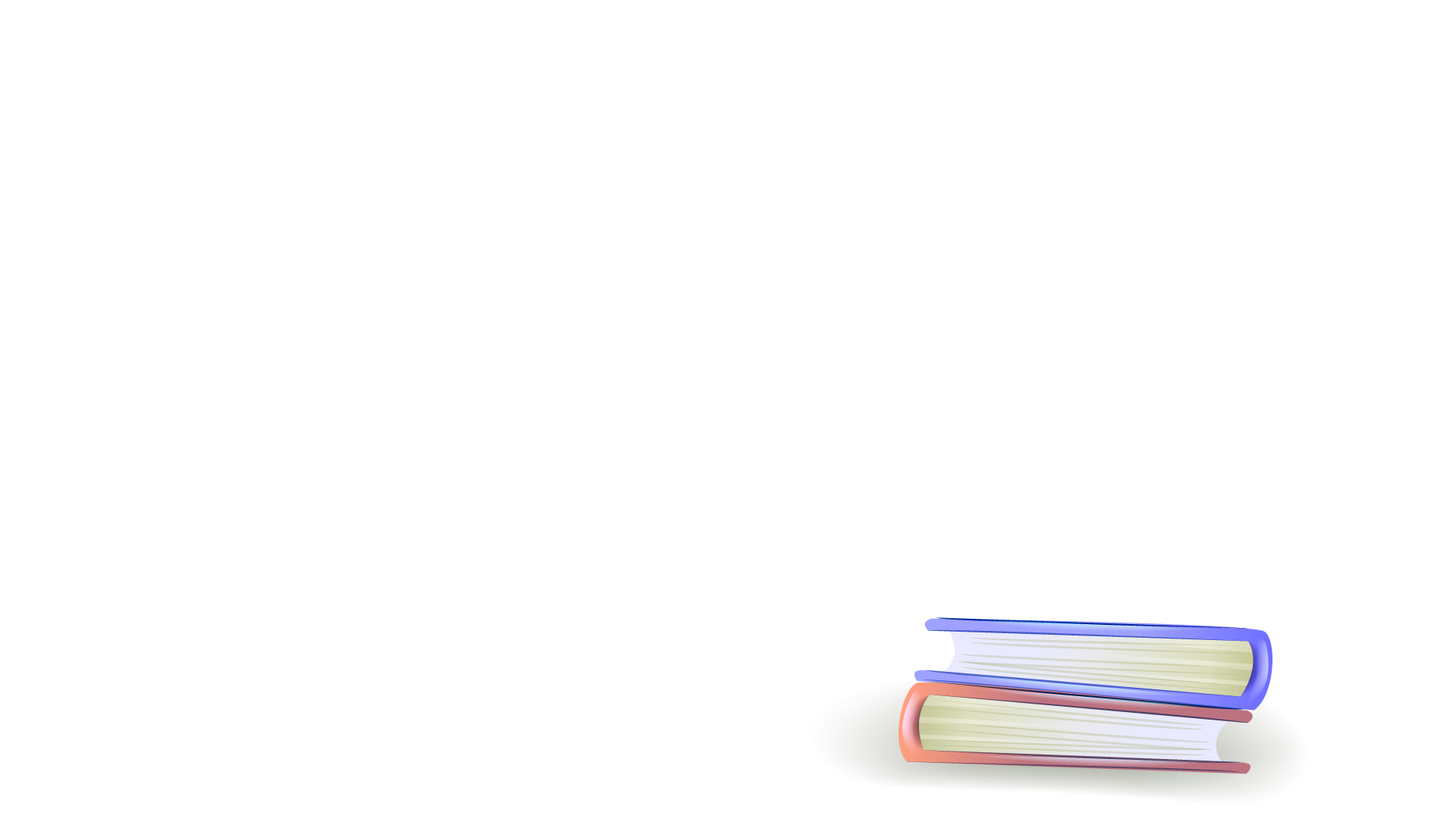 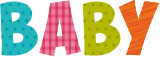 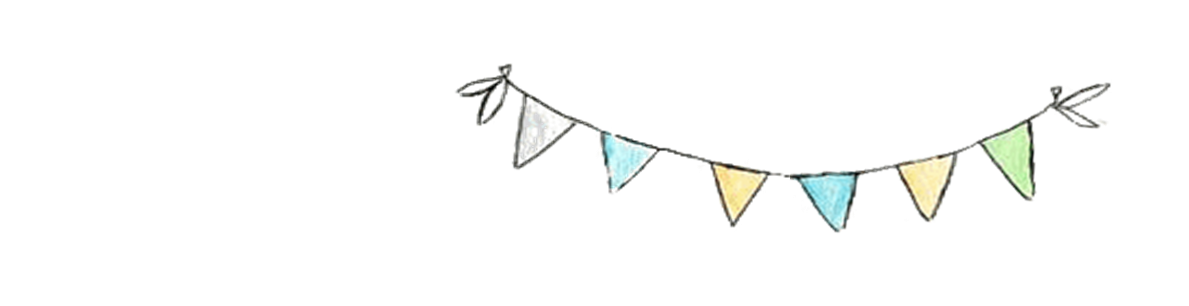 Dặn dò:
Ôn tập cách đặt câu nêu đặc điểm ngoại hình của một bạn trong lớp.
Xem trước bài sau trang 30.
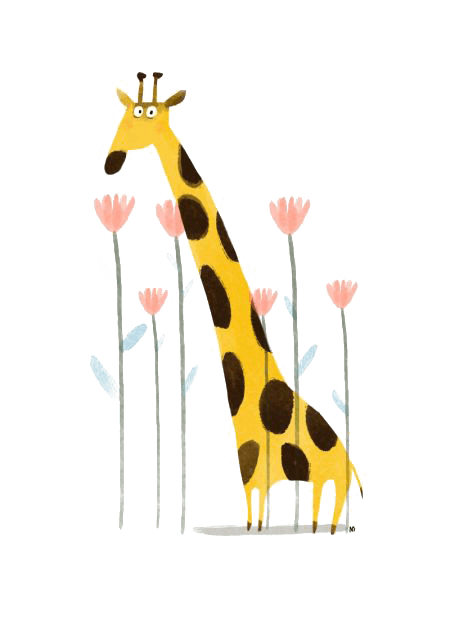 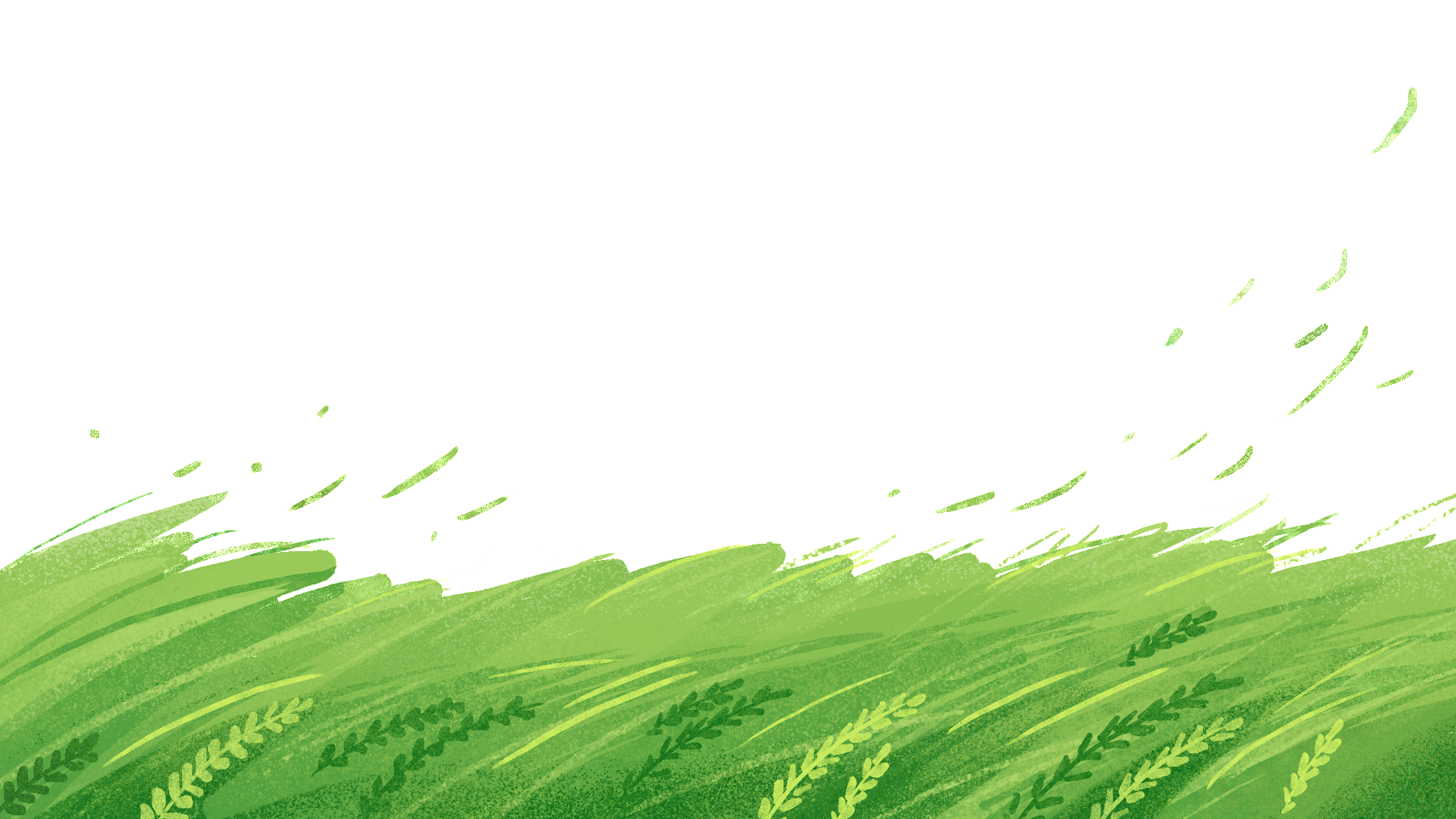 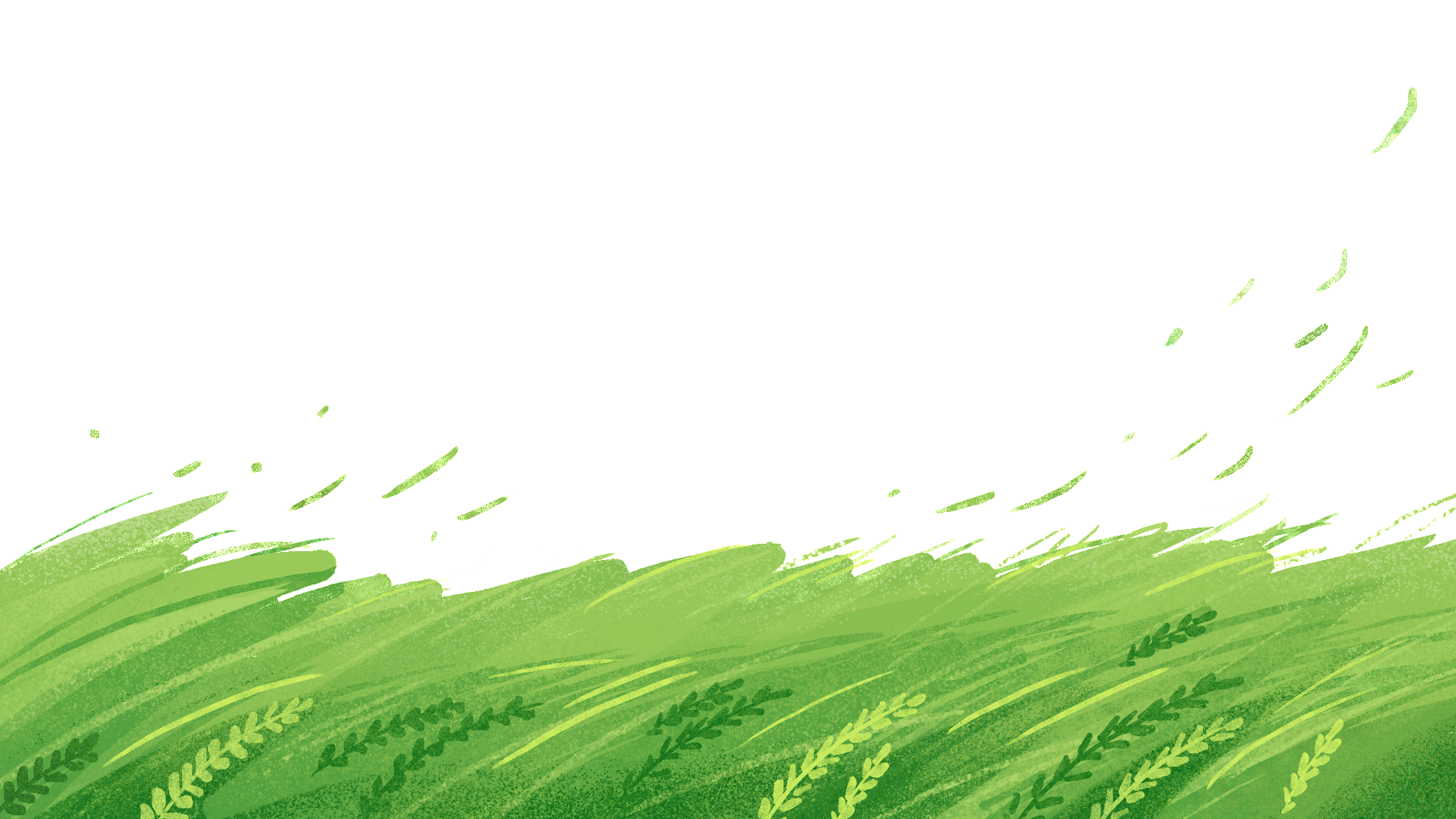 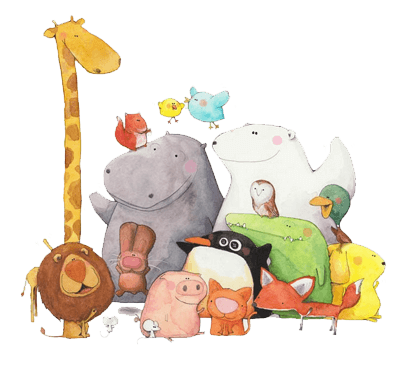 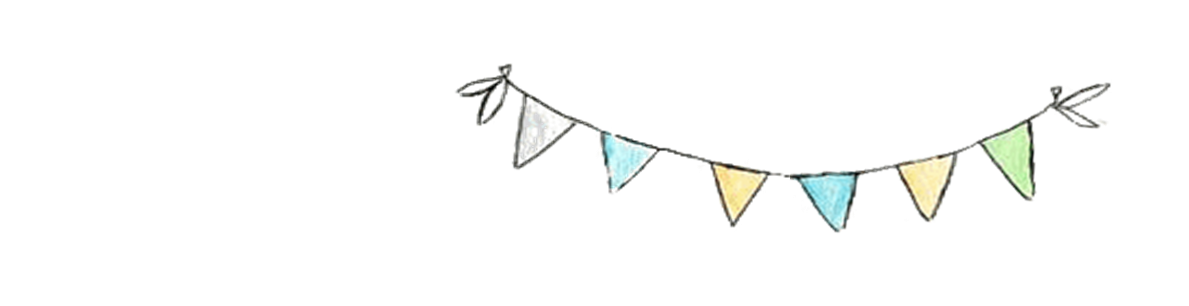 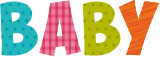 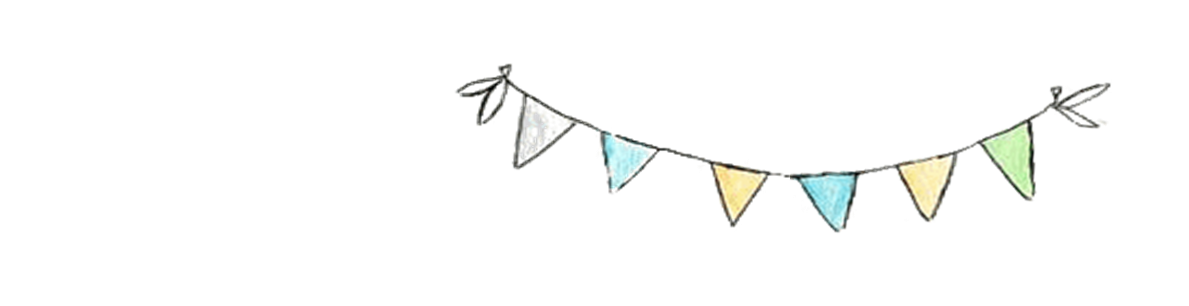 Tạm biệt và hẹn gặp lại 
các con vào những tiết học sau!
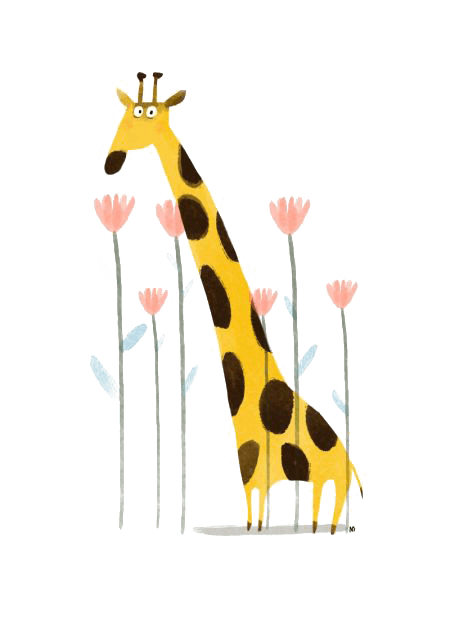 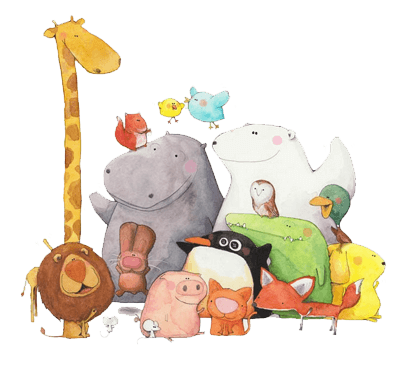 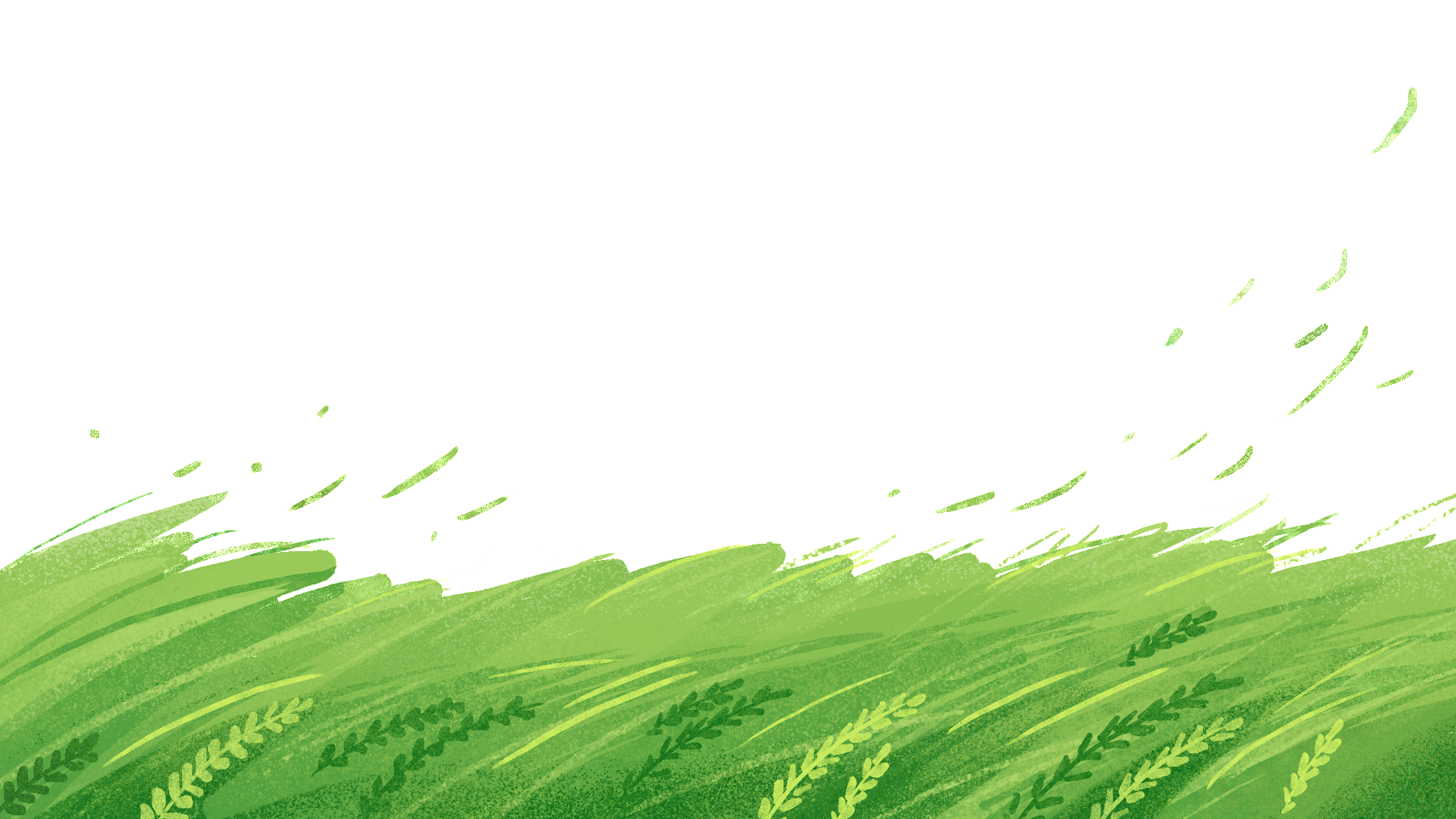 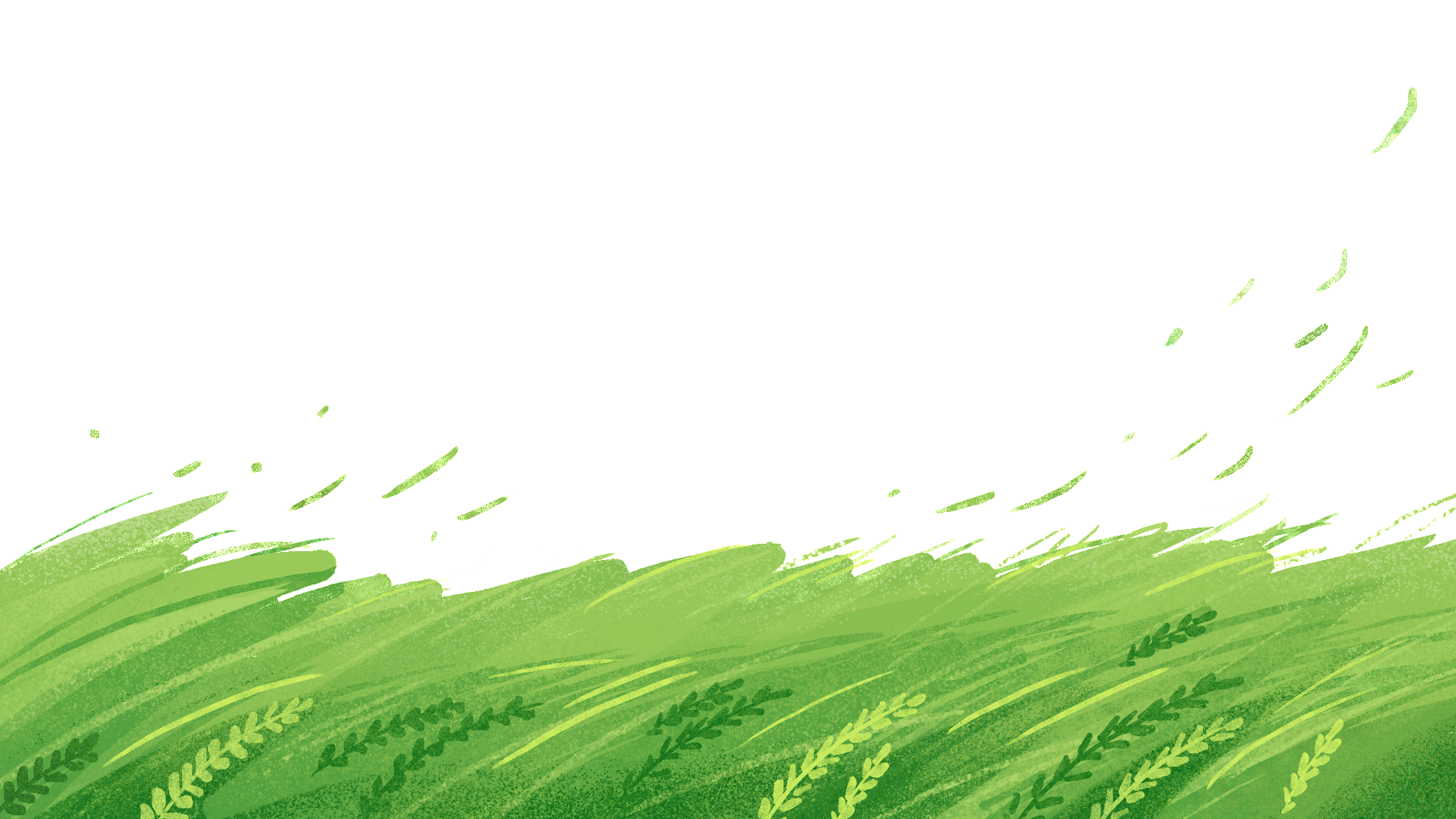